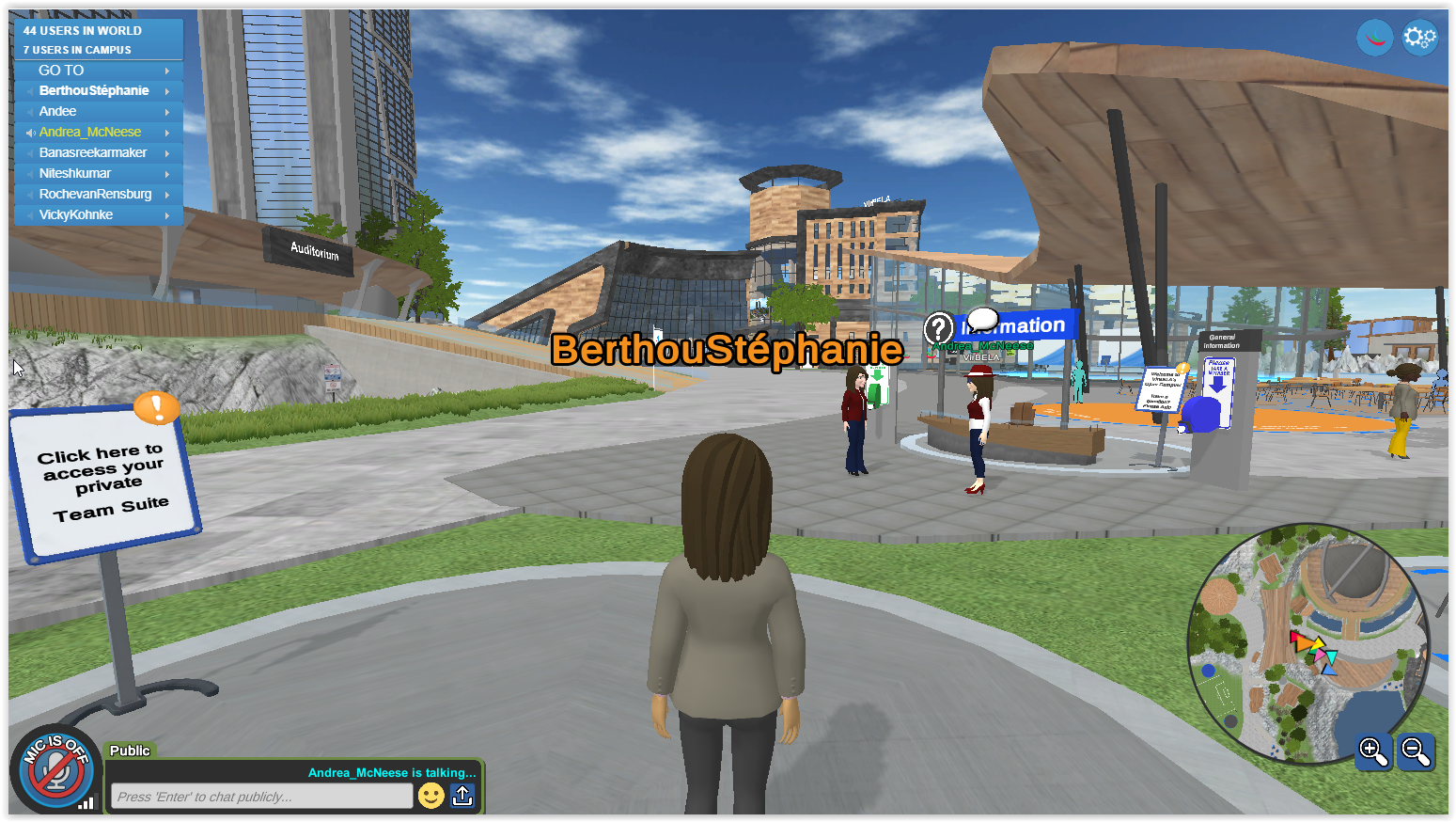 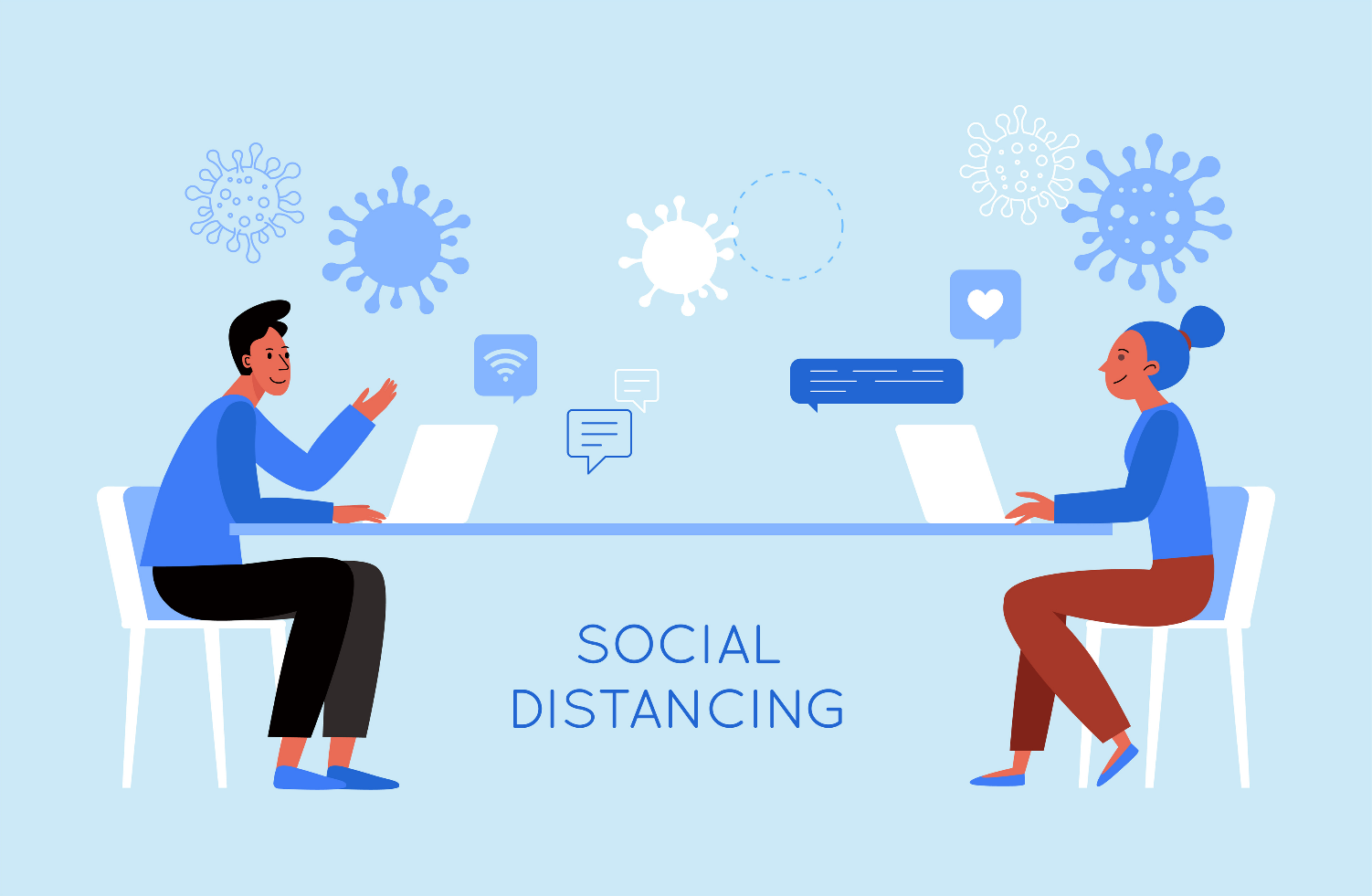 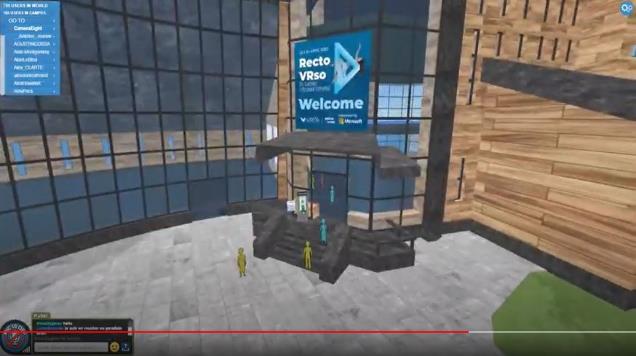 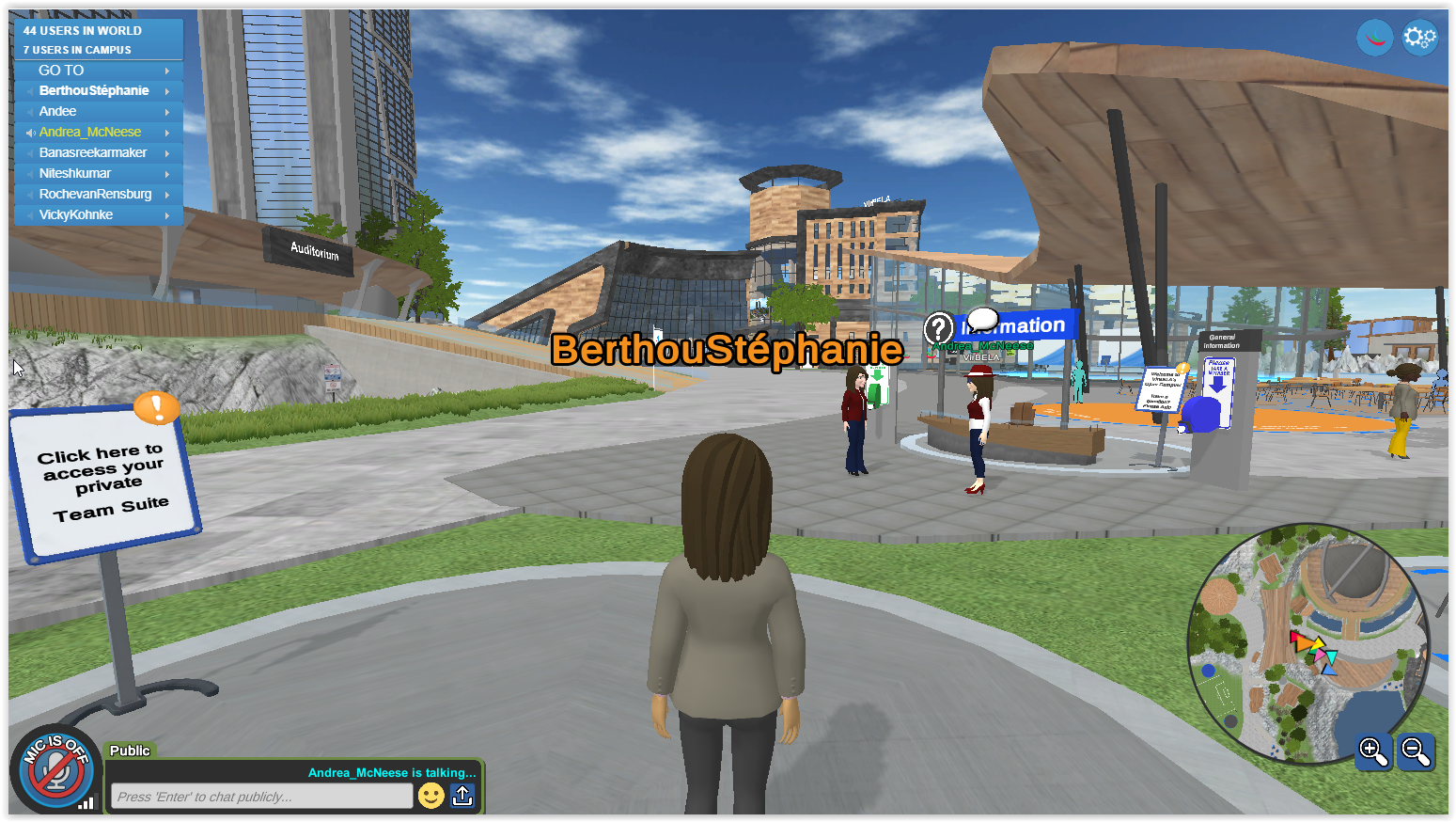 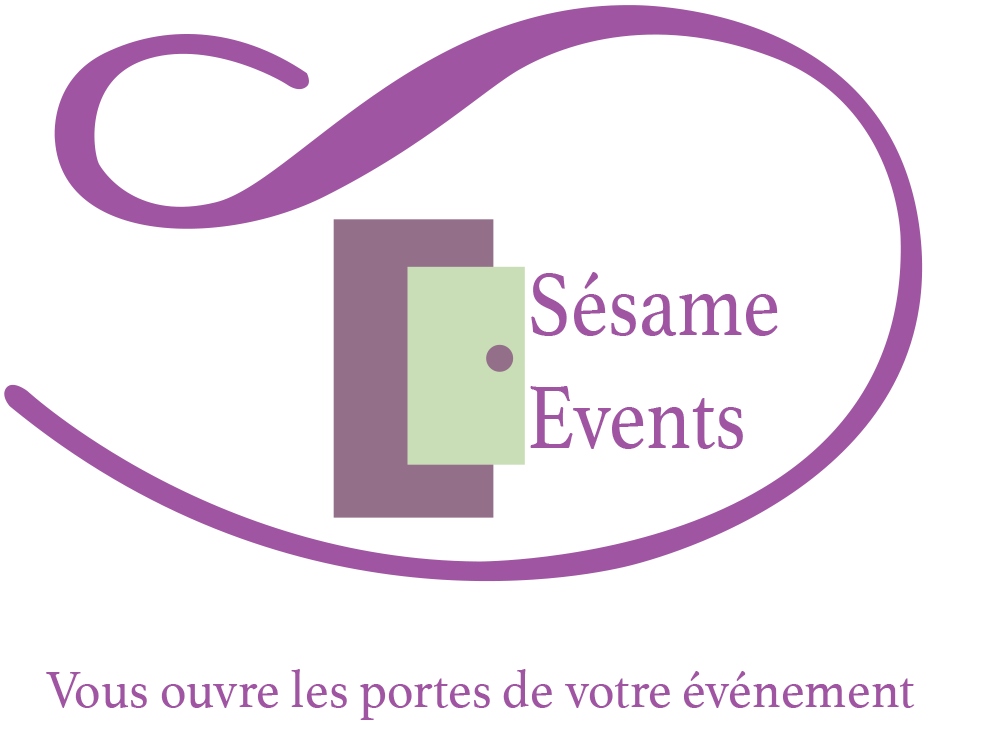 YOUR MEETING 
 YOUR EVENT LIVE
Welcome on Board  
« MEETING Event Life » 
Réunion, interaction, innovation
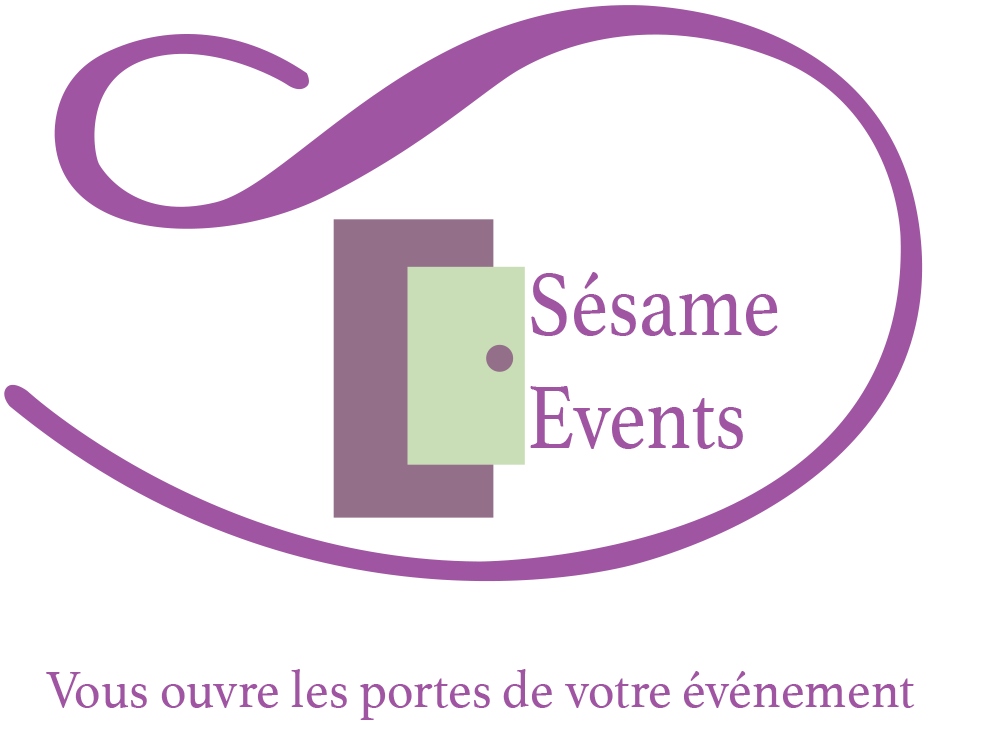 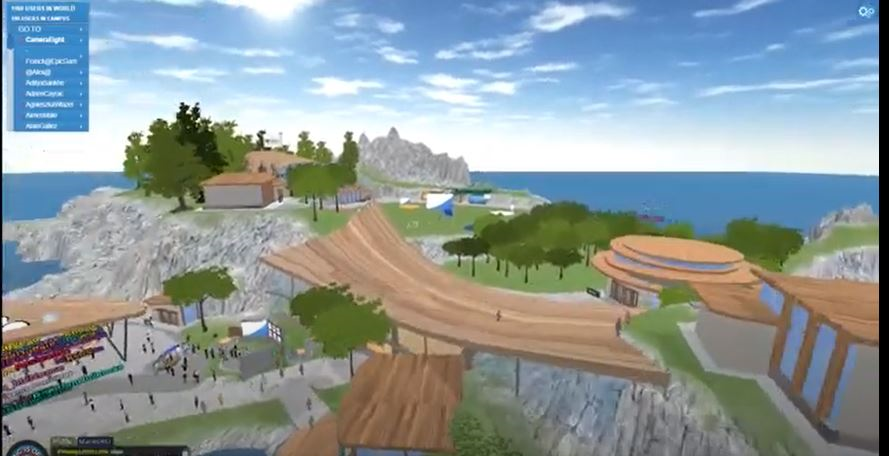 Une expérience « user friendly ». 
 Avec une  temporalité adaptée de l’événement, une proposition de  séquencement en moment courts et dynamiques qui scénarisent des plénières et du live, du participatif, du networking, des respirations

Une expérience interactive et personnalisée– qui donne la main à l’utilisateur :  dans sa consommation de contenu, dans ses parcours… Qui favorise les ‘événements dans l’événement’ pour ouvrir de nouveaux modes de collaboration. Qui crée un environnement de feedback et d’interaction permanent

Une logique d’infotainment – qui permet de délivrer « les contenus obligatoires » de façon plus impliquante et mémorable. En mobilisant des techniques de gamification, des modules expérientiels, des solutions de visites virtuelles,
MEETING  EVENT LIFE
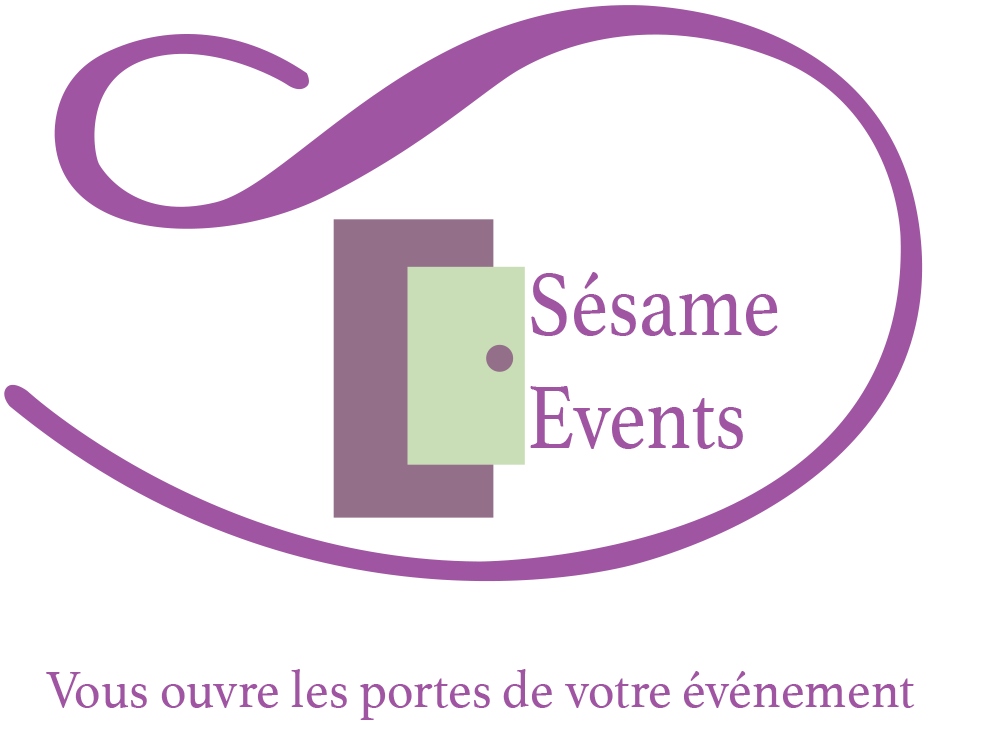 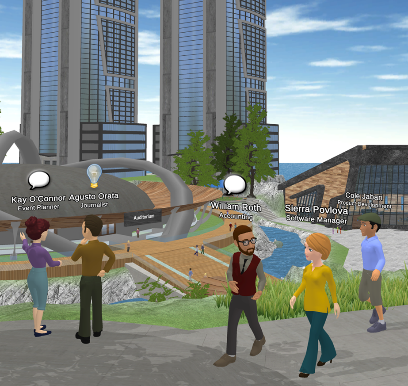 UNE SOLUTION POUR REBONDIR, DES MAINTENANT
MEETING Place  de 10 à 10 000 participants
Communication, Interaction, Innovation

Dans un contexte où les relations sociales en entreprise sont compliquées mais nécessaires, nous vous proposons une solution innovante afin de garder le contact avec vos collaborateurs, vos partenaires, clients et d’organiser une rencontre, une réunion ou un meeting  dès demain, tout en préservant la convivialité  et la santé de chacun. Découvrez MEETING EVENT LIFE, une plateforme en ligne où vous pourrez rassembler virtuellement l’ensemble de vos collaborateurs et/ou de vos participants  afin de répondre à trois attentes : se réunir, échanger à travers une expérience ludique et construire le futur de demain.
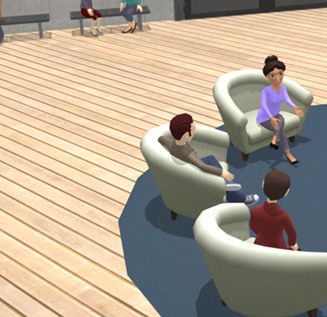 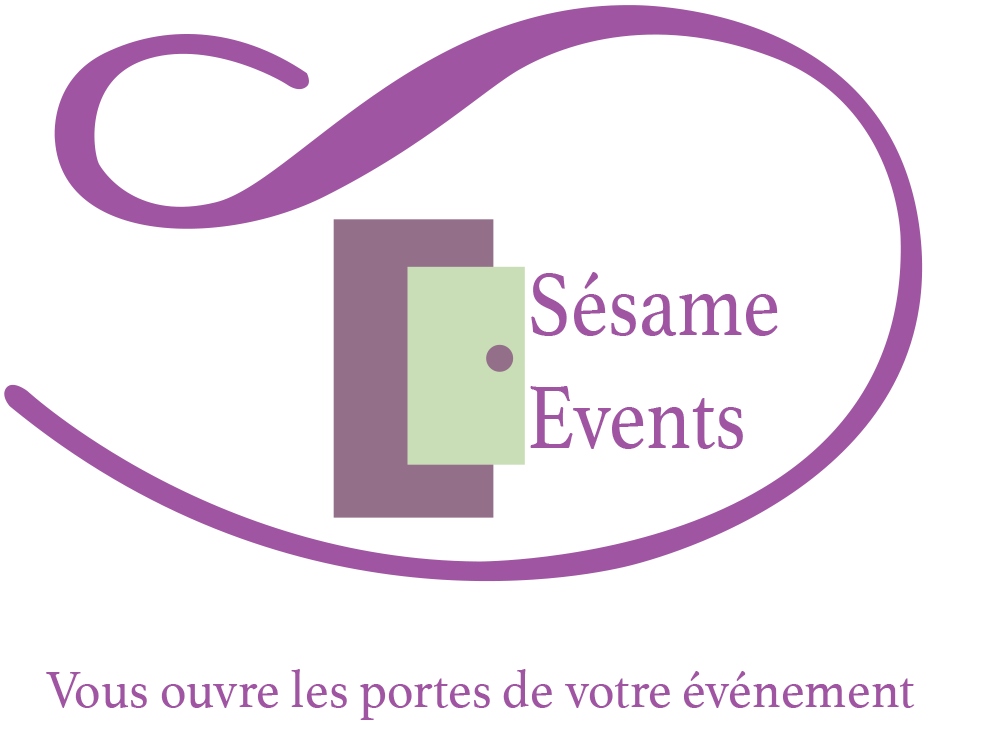 MEETING EVENT LIFE  : LOGIN EXEMPLE
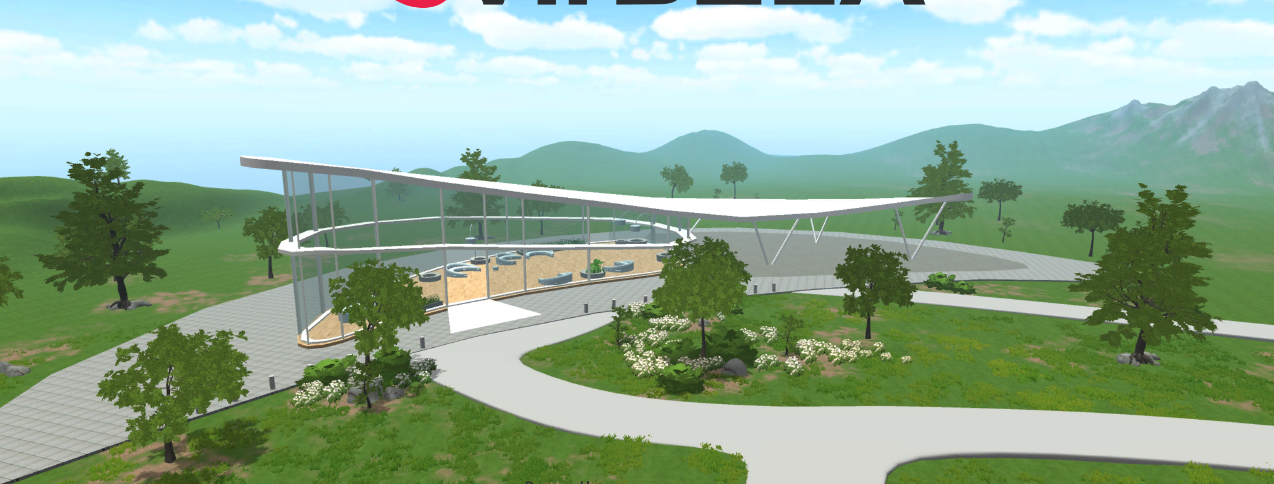 Nous vous invitons  dans votre Team Suite, un espace de collaboration immersif qui permet à votre équipe de se réunir, de se sentir ensemble
 et de travailler  en mode collaboratif.
 
1. Téléchargez et installez l'application: Windows ou Mac
2. S'inscrire – Tutoriel pour créer votre Avatar
3. Félicitations, vous y êtes! - Utilisez le "Go-To"
4. Menu et accédez à "Private Team Suite"
	Mot de passe: …… 
Ensuite, vous  utiliserez le menu "Go-To" en haut à gauche, cliquer sur "Private Team Suite" et saisissez votre mot de passe.
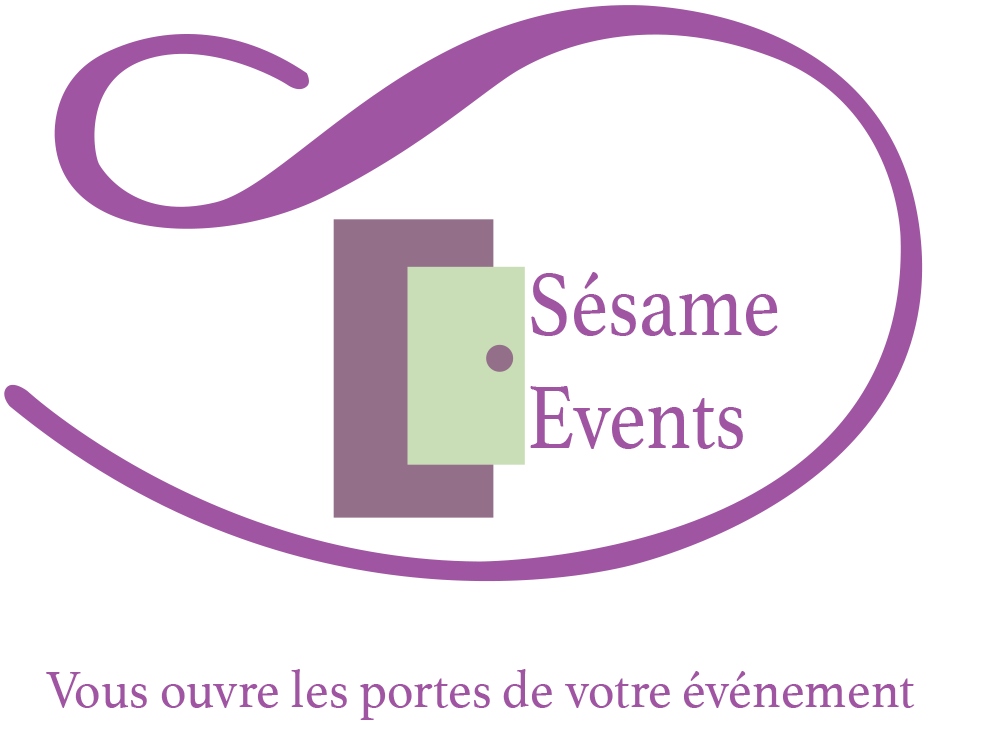 MEETING EVENT LIFE : DEPLACEMENT
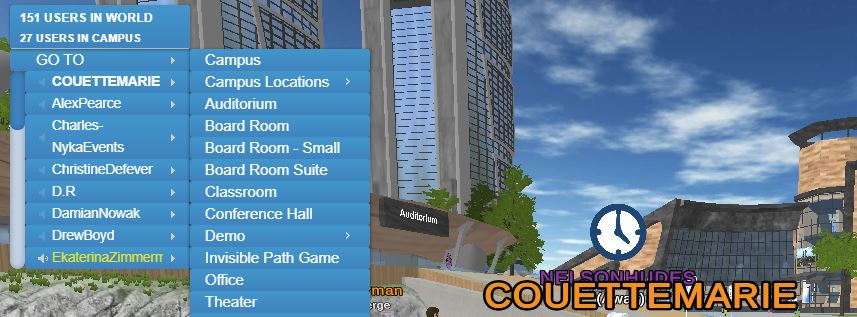 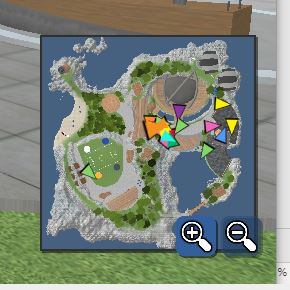 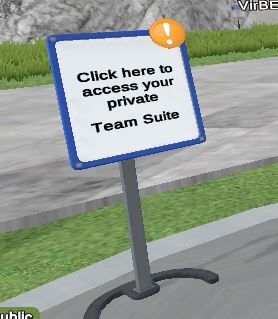 La fonction «  Go to » permet de se rendre directement au lieu sélectionné ou de rencontrer la personne sélectionnée
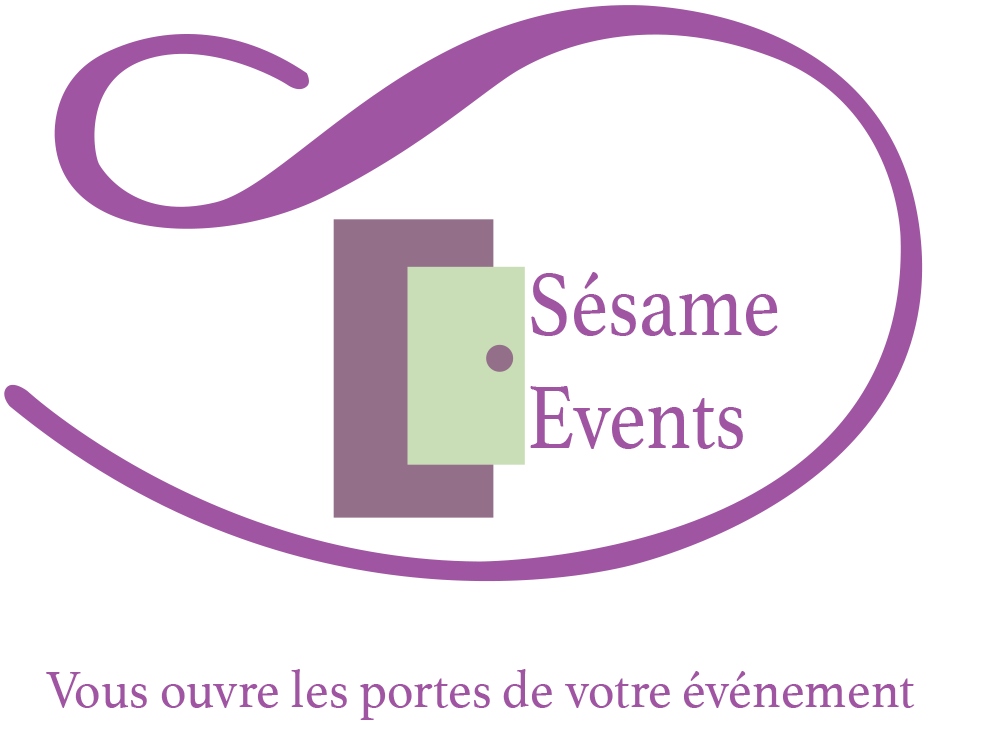 MEETING EVENT LIFE : AVATAR INTERACTIF
LES BALISES
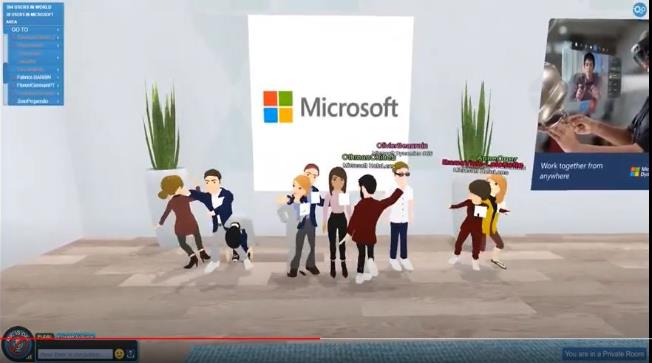 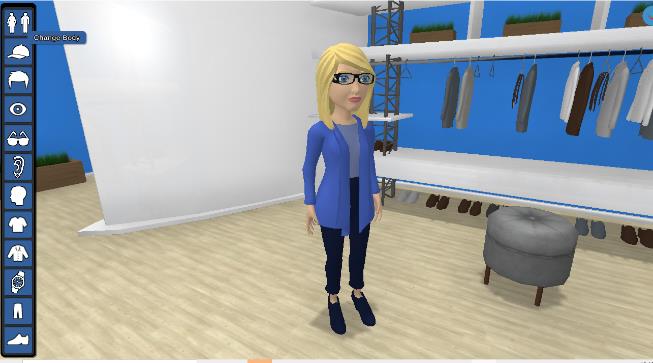 Vos avatars peuvent interagir via le chat vocal, le chat textuel ou des animations ludiques.
Lorsque vous cliquez sur le nom de votre avatar, une nouvelle option d'animation apparait : « Se serrer la main". Il est également possible de manifester sa joie en dansant.
Les avatars se sentent vraiment ensemble dans le même environnement.
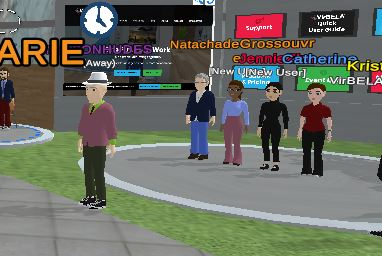 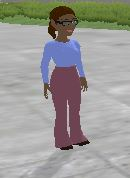 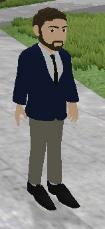 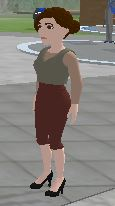 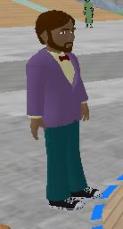 MEETING EVENT LIFE : TECHNIQUE
Sens de l'espace
Dans un environnement 3D, les événements ont un véritable sens de l'espace qui aide le public à interagir naturellement et efficacement. Faire des choses comme se diviser en petits groupes est aussi simple que dans un espace physique.
Outils de présentation
Les participants ont accès à une gamme d'outils de présentation, avec prise en charge du partage de fichiers, du téléchargement d'images .ppt / .pdf / image, partage d'écran, pointeurs laser et même de la diffusion vidéo dans ce monde 3D.
Évolutif
Nous créons des campus privés qui sont utilisés par des organisations qui opèrent à grande échelle. Cela signifie que vous pouvez gérer des milliers de personnes simultanément dans un environnement multi-utilisateurs déployés dans le monde entier et vous mettre au travail.
Multiplateforme
Les campus privés sont accessibles directement sur PC, Mac, mobiles et appareils de réalité virtuelle comme l’Oculus Rift ou le HTC Vive.
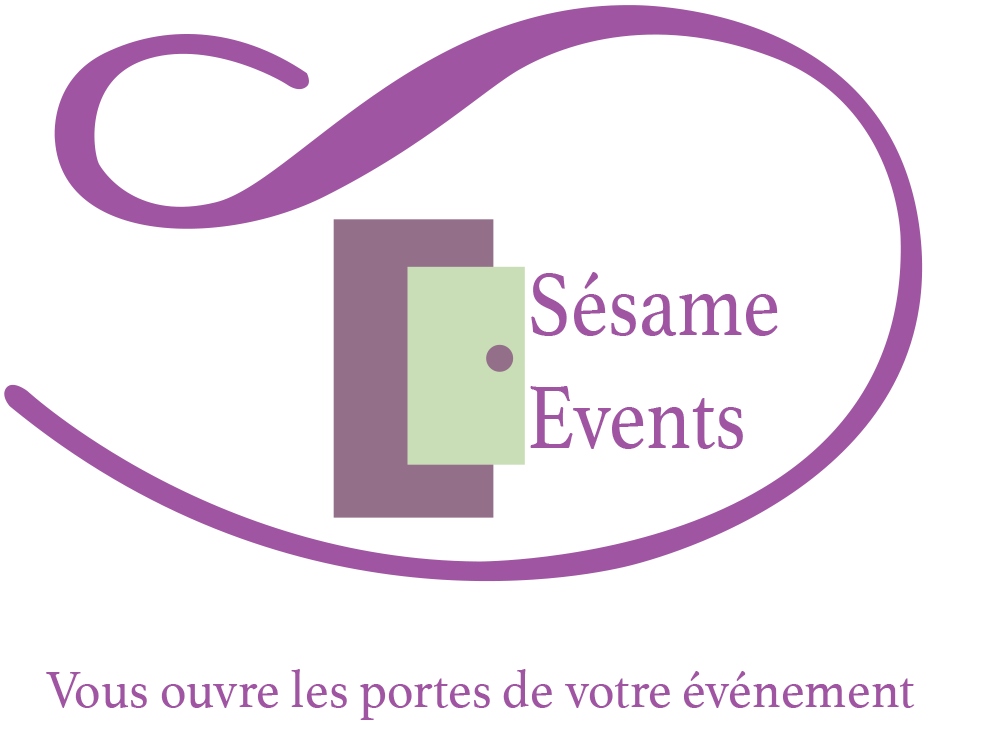 MEETING EVENT LIFE : ACCUEIL GROUPE
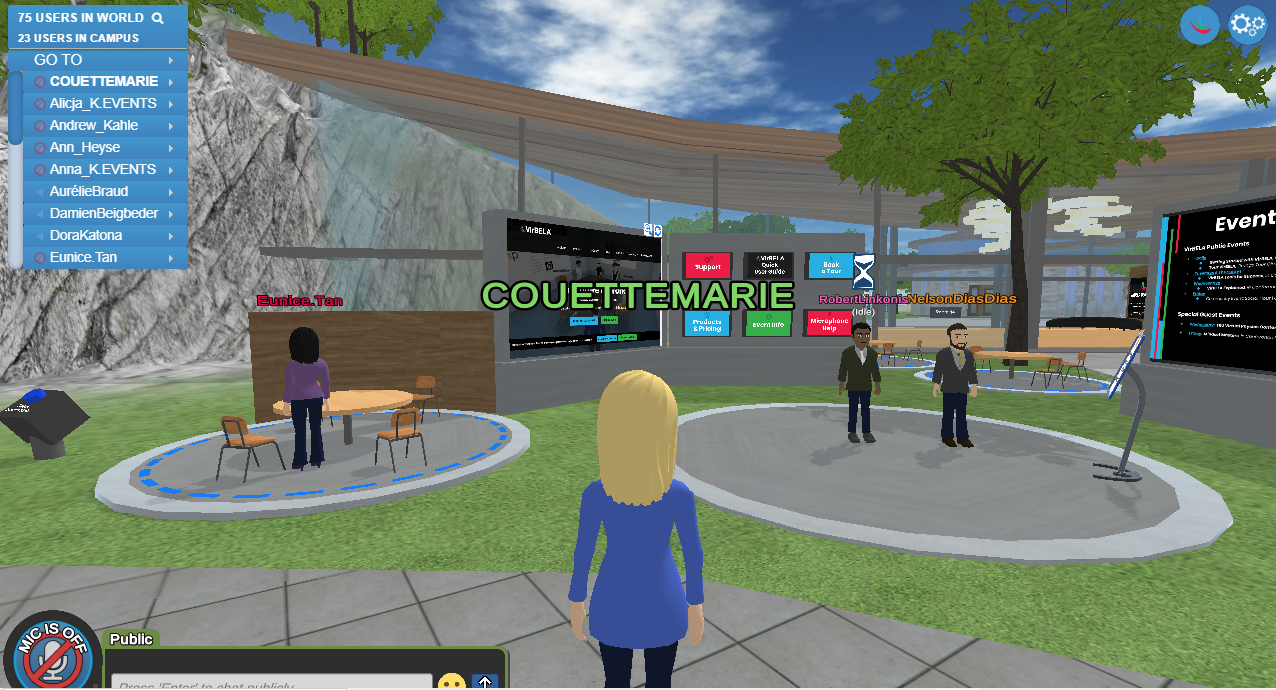 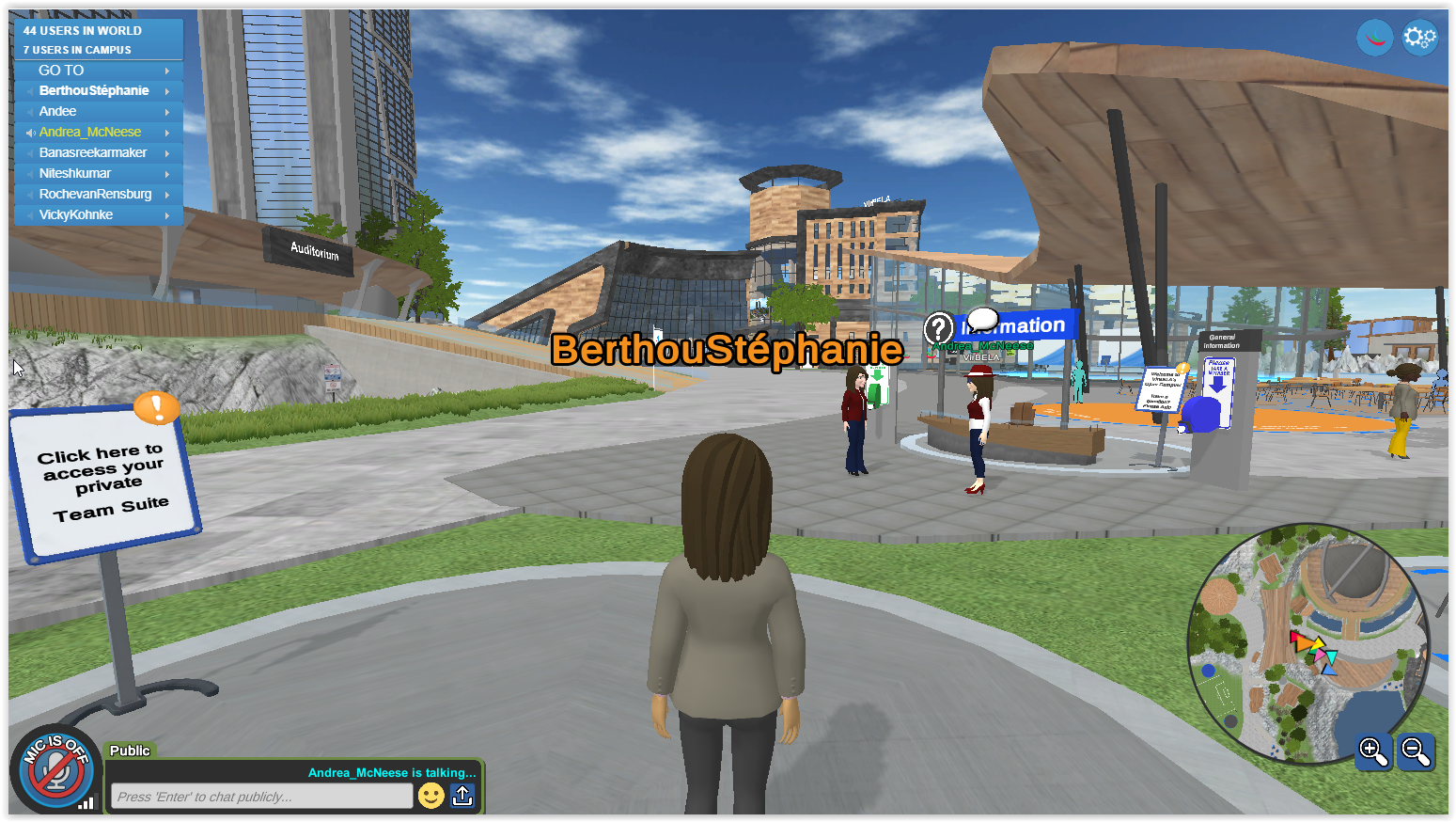 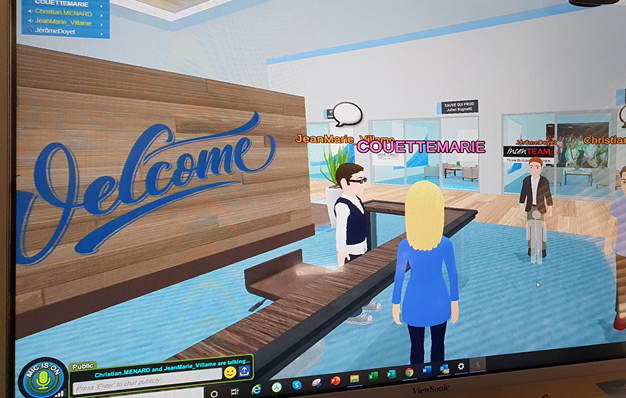 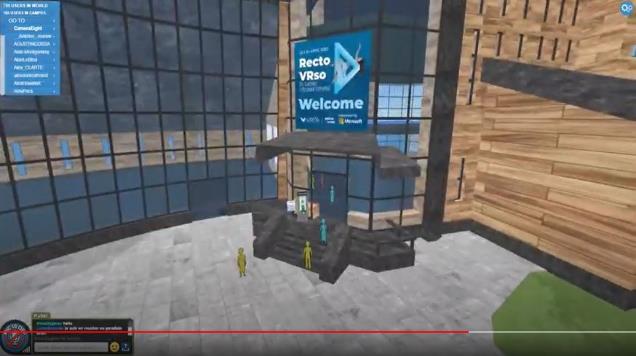 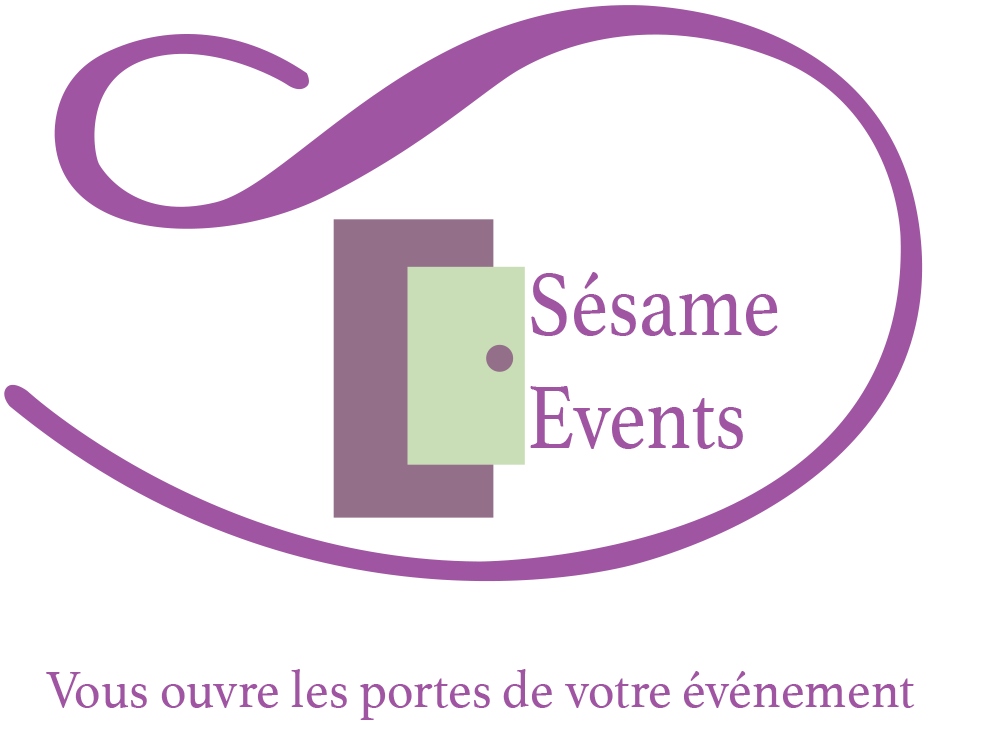 MEETING EVENT LIFE
Donnez rendez-vous à vos invités, participants, collaborateurs, sur votre MEETING EVENT LIFE PLACE et organisez : réunion, conférence, networking, lancement de produits, salon ou encore incentive. Chacun d’entre eux créera, en amont,  son avatar personnalisé et se connectera ensuite à la plateforme.  Pour chacune des manifestations, nous proposons un lieu virtuel adapté :   
 
- Un espace d'accueil et de rencontre avec logo et projection,
- Un auditorium modulable (10 à plus de 10 000 places) pour           l’organisation de votre réunion plénière avec multi-écran et speakers,
- Un hall d’exposition,
- Des salons privés pour vos réunions de travail avec projection,
- Des salles de sous-commission avec des zones de confidentialité,
- Un théâtre pour remise d'Awards ou autre,
- Des espaces d'échange  Afterwork : Salon, Extérieur, Bord de mer,
- Des espaces détentes : terrain de foot, jeux ludiques,
- Une salle de concert, un roof top, une plage et des feux d’artifice

ENTIÈREMENT MODULABLE EN DISPOSITION ET PERSONNALISABLE EN TEMPS REEL, EQUIPEMENT ECRANS MULTIPLES ET SONORISATION
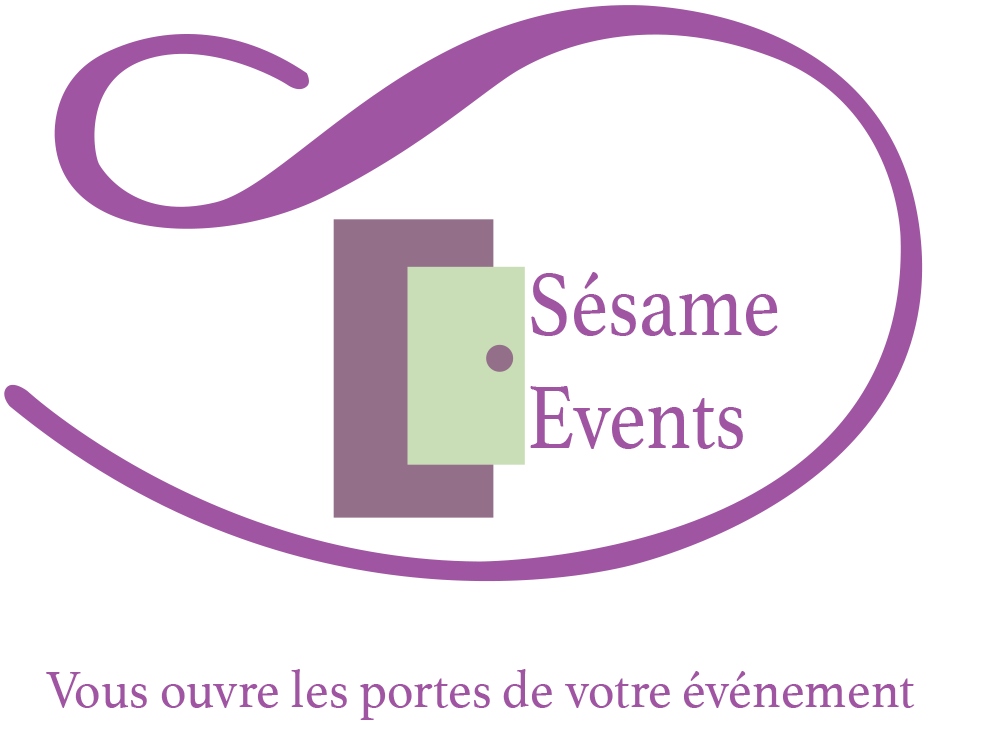 AUDITORIUM
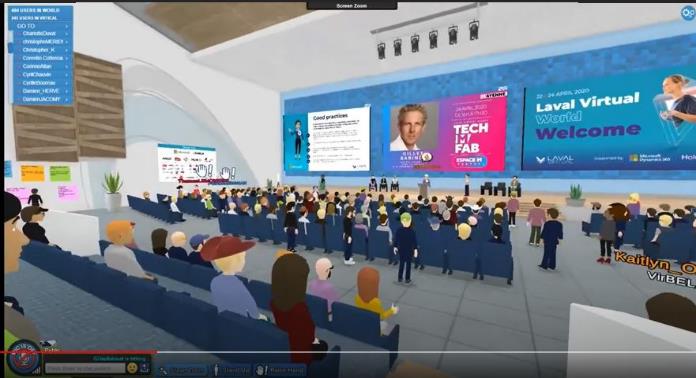 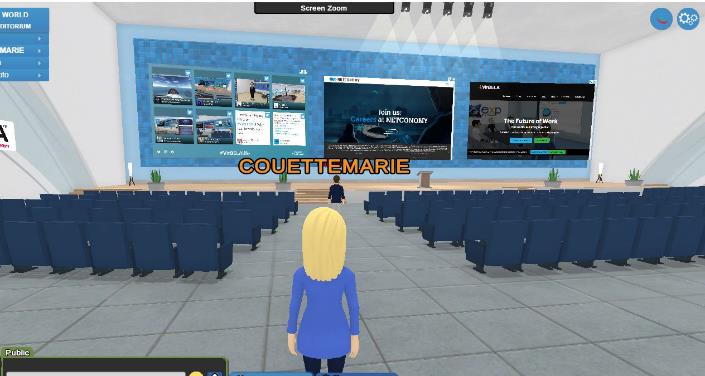 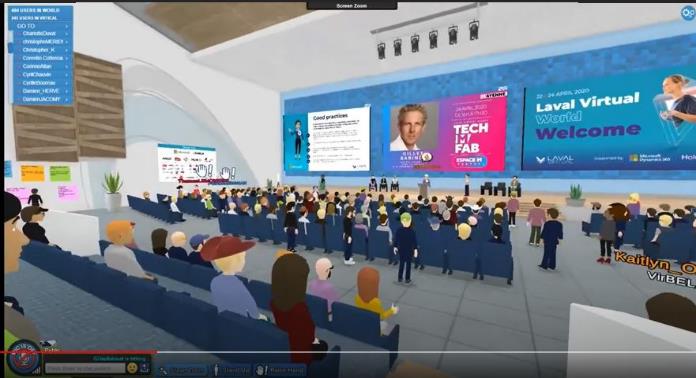 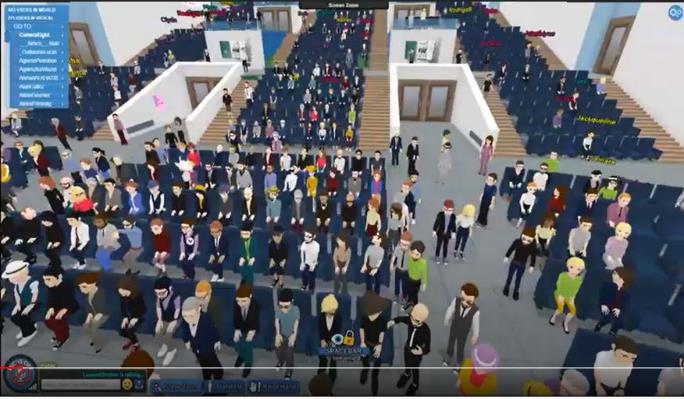 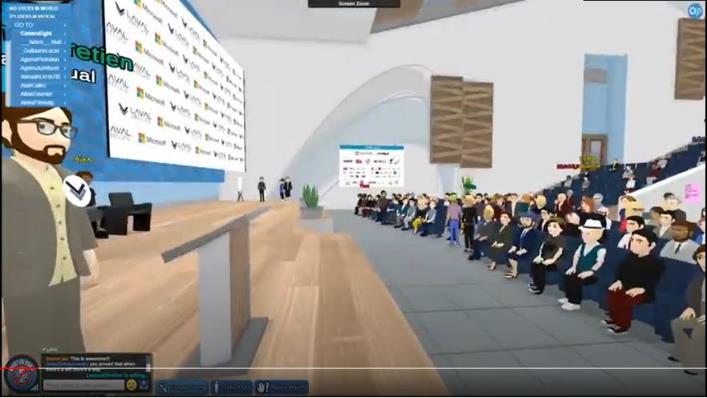 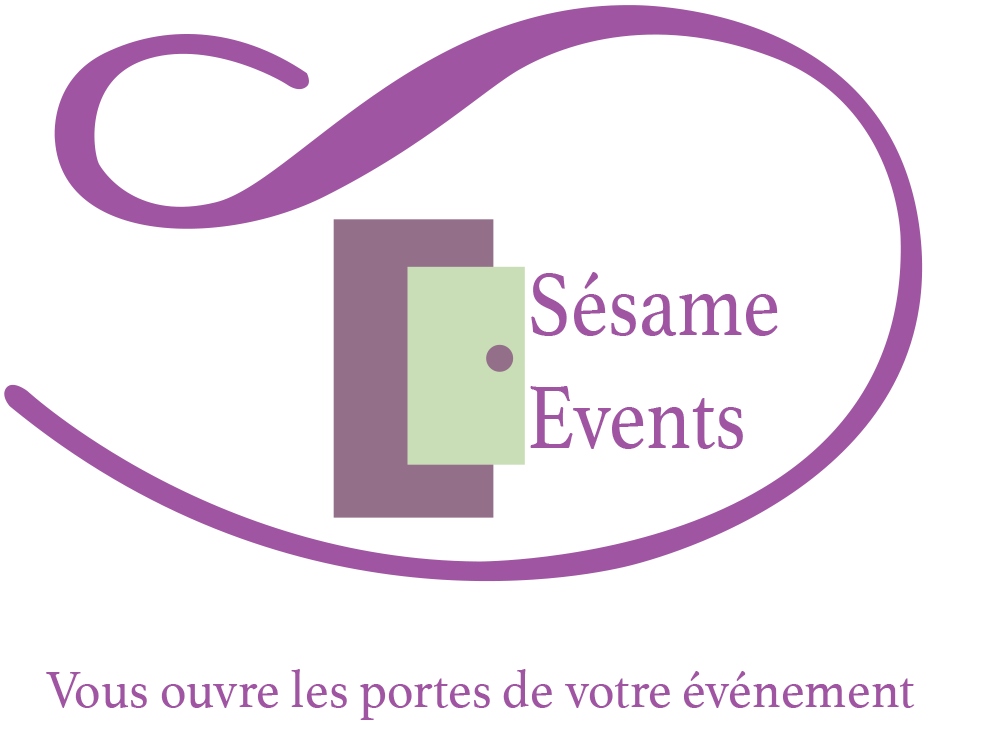 AUDITORIUM
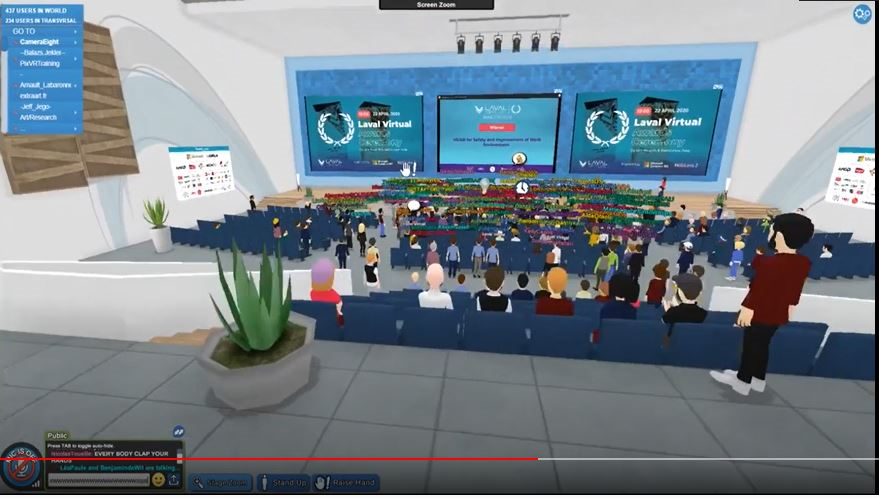 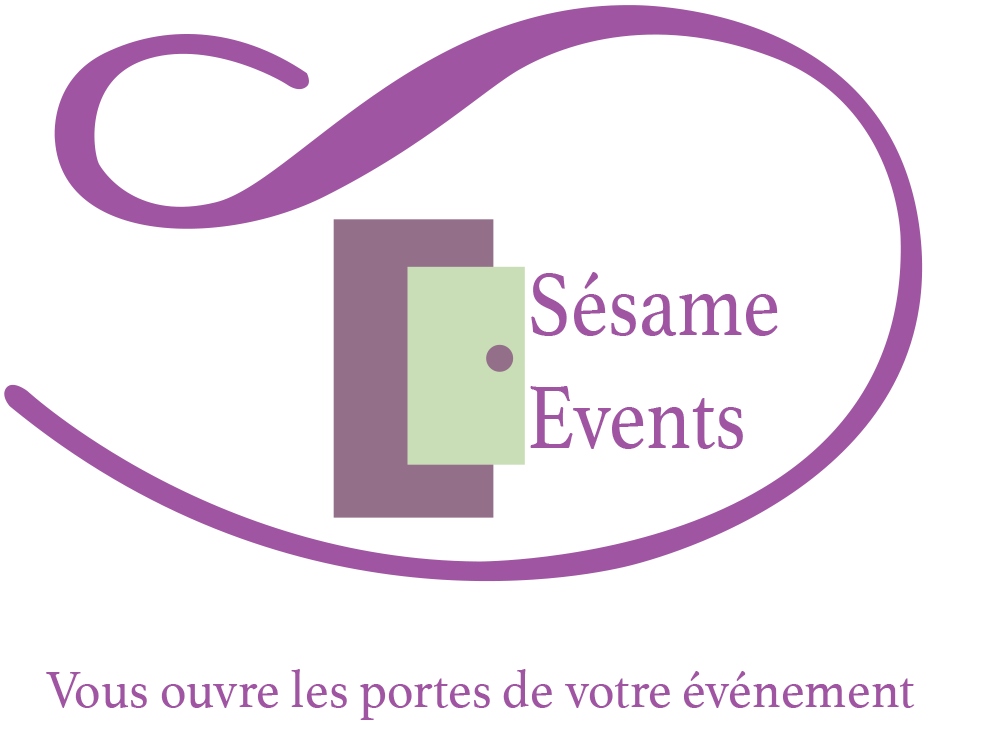 EXPO HALL
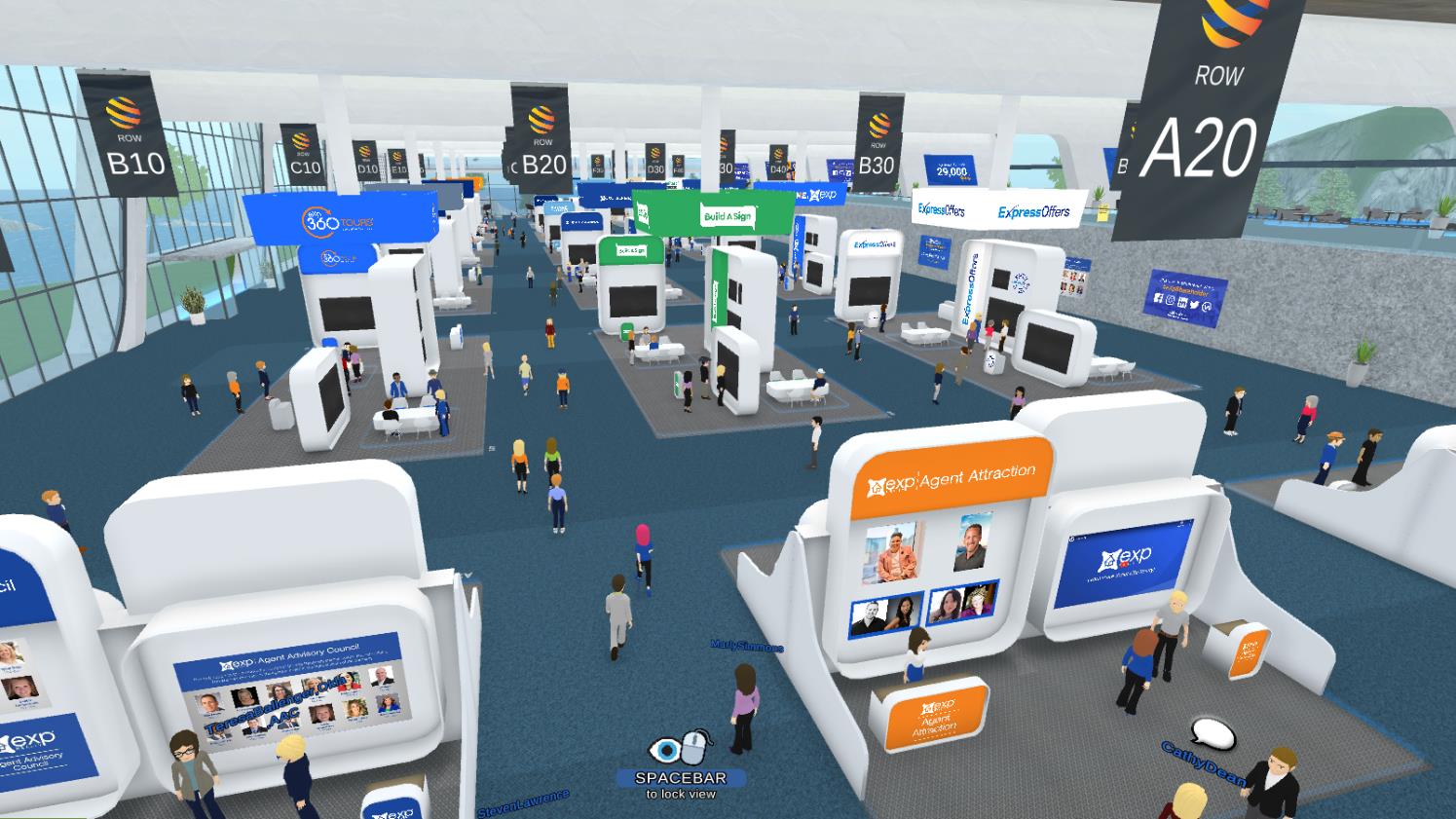 Un  hall d’exposition qui permet de proposer une expérience proche du réel : Location de stand, choix du format, logo, affichage personnalisable par stand
CONFERENCE HALL
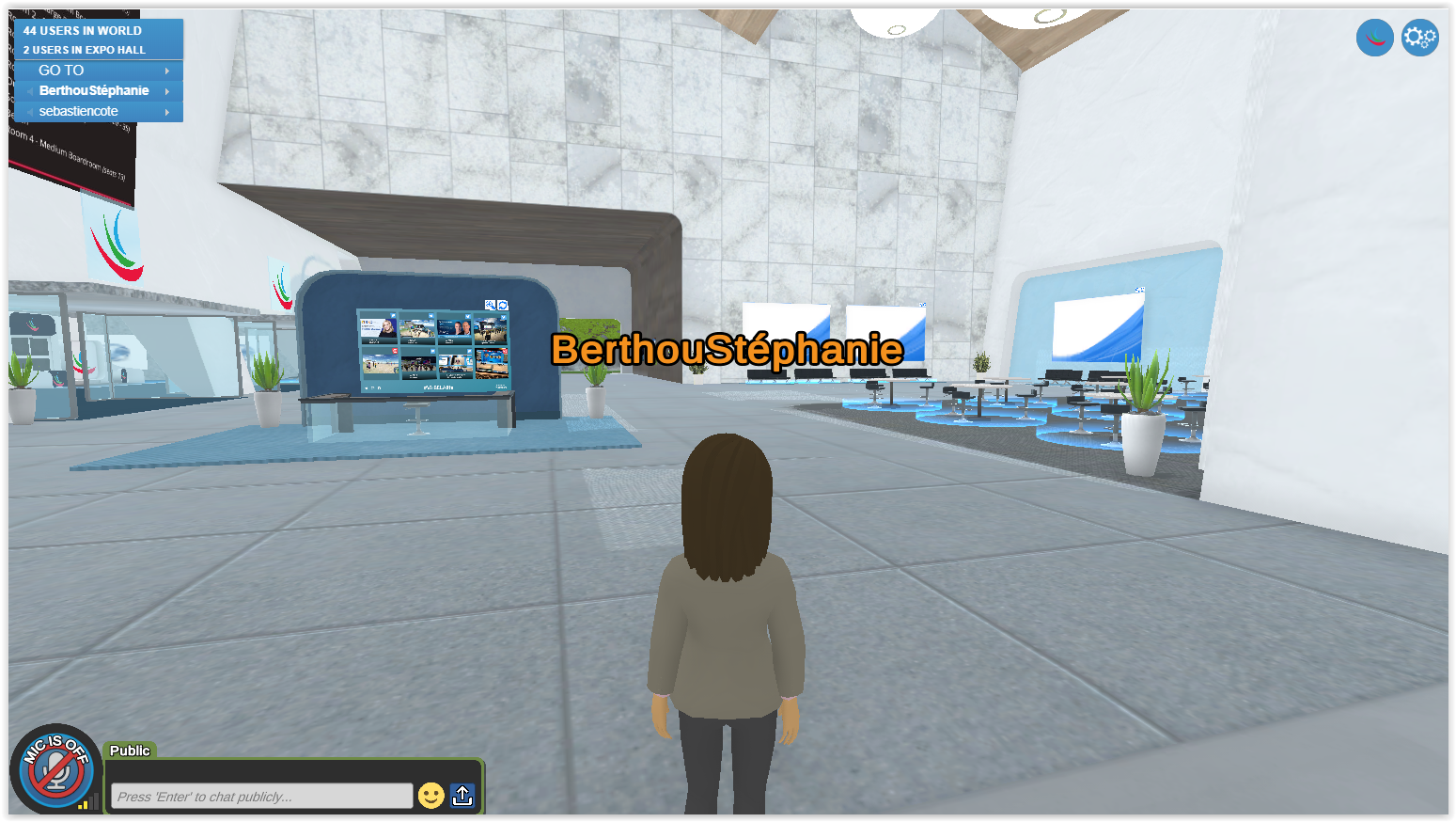 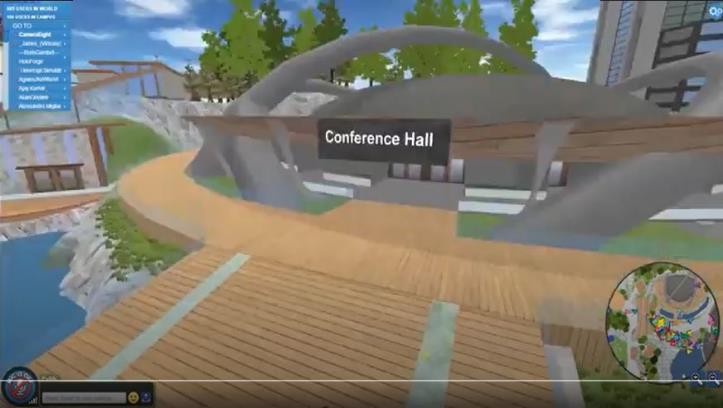 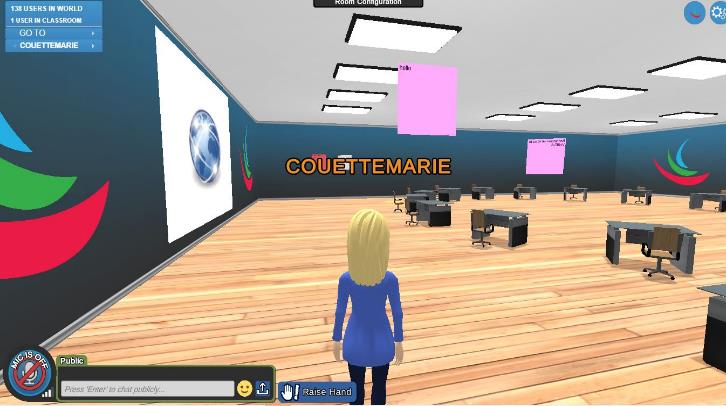 Un hall d’accueil avec Un desk Accueil où la team accueil pourra informer, orienter, conseiller
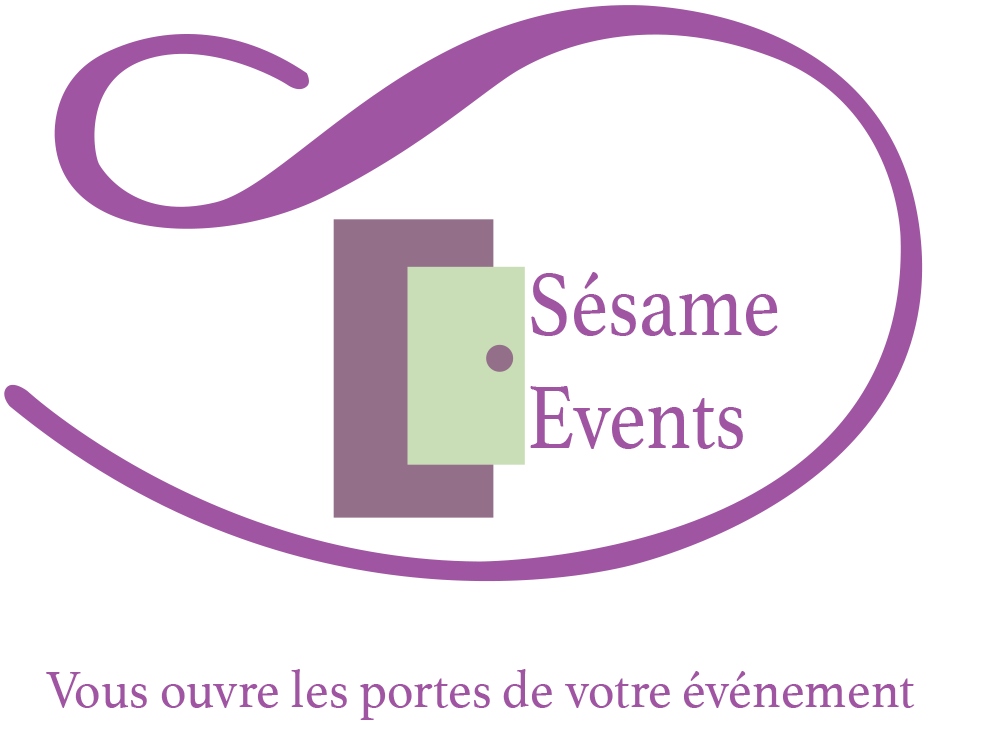 DES SALLES DE SOUS COMMISSIONS
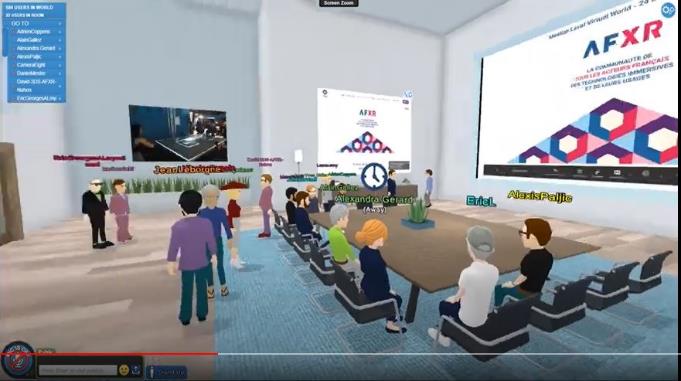 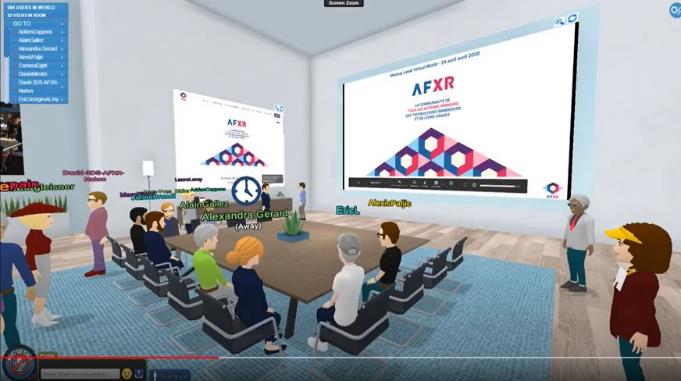 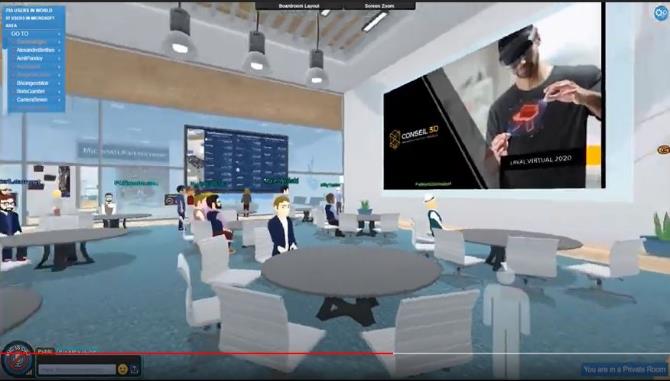 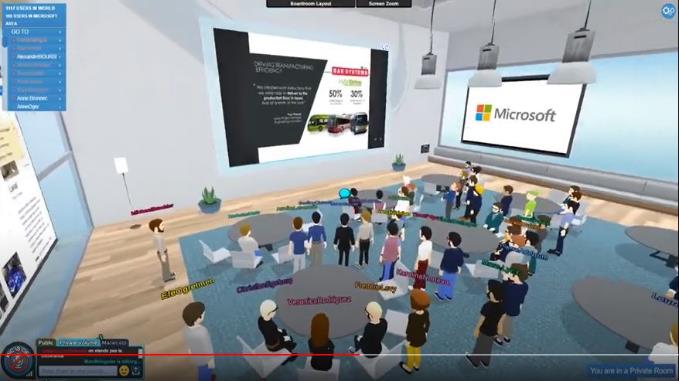 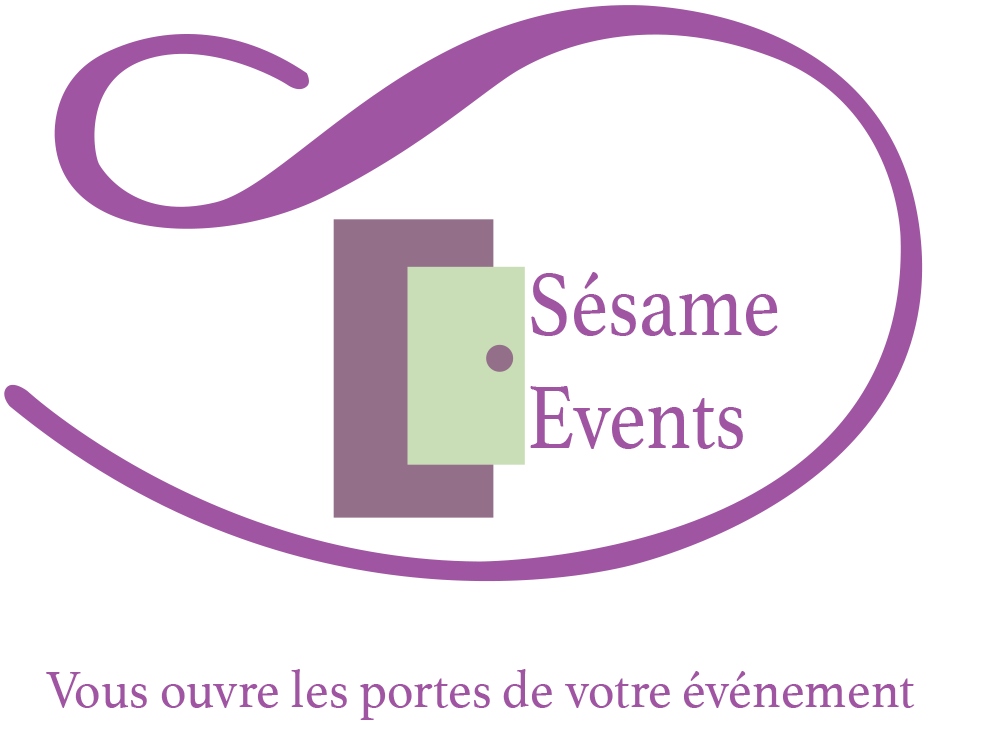 DES ESPACES PRIVATIFS
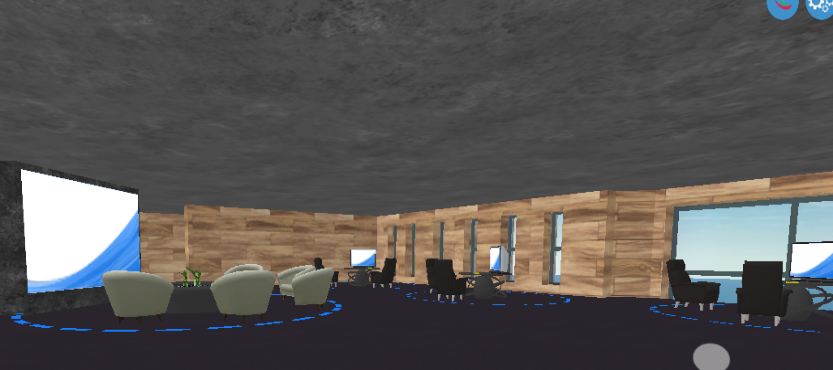 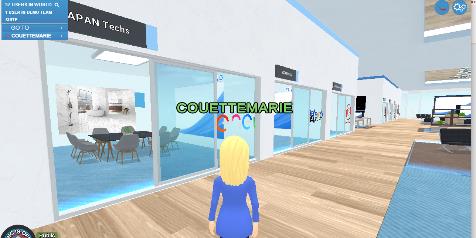 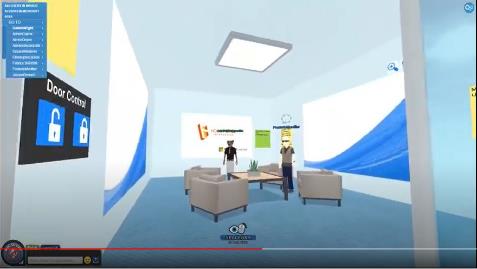 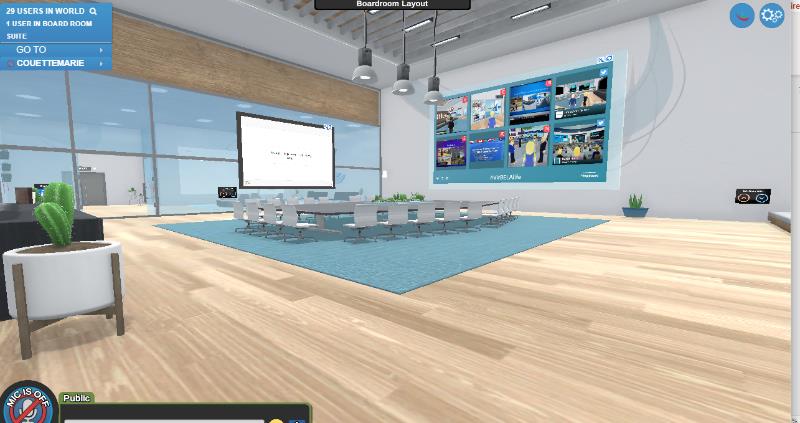 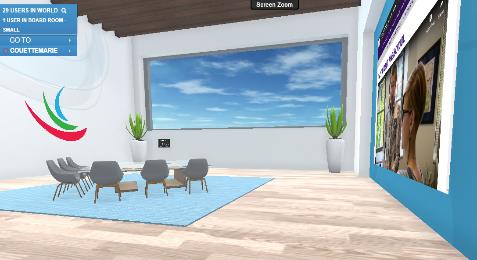 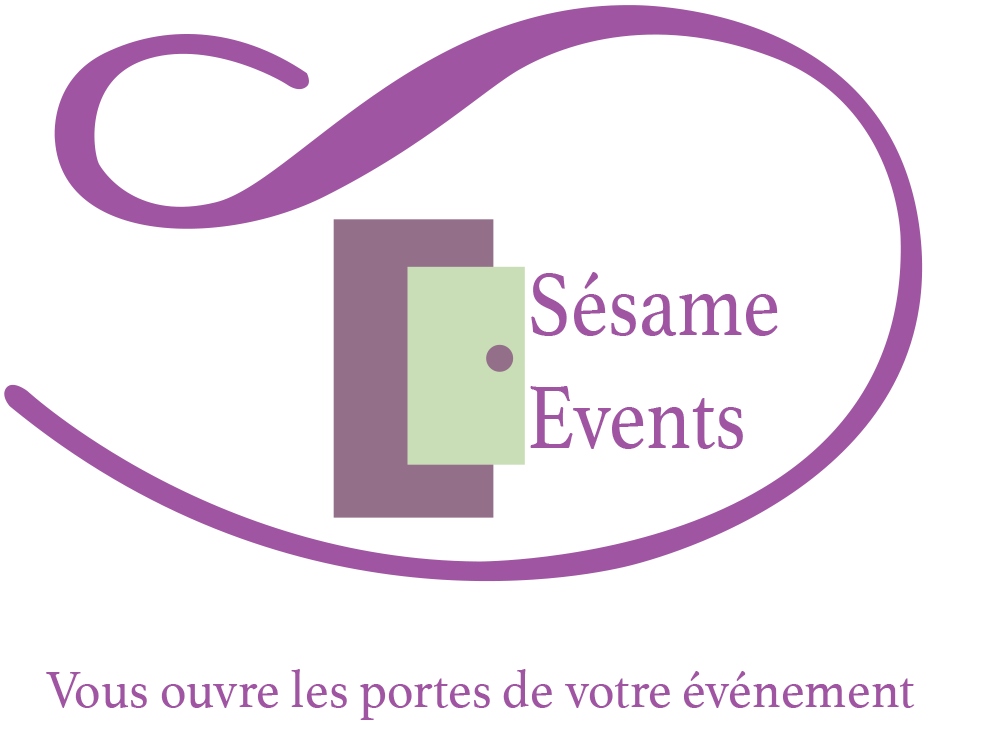 DES ESPACES DE NETWORKING
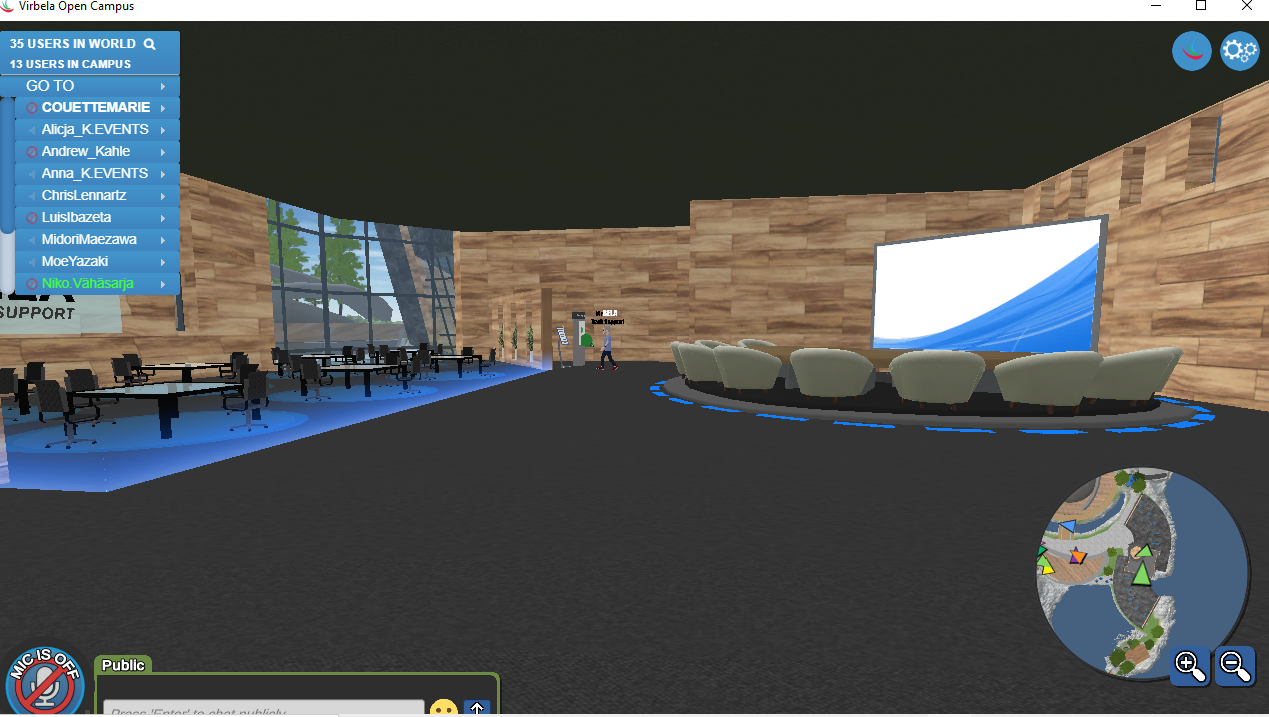 Chaque Zone Bleue est un « espace de confidentialité » les personnes à l’extérieur de la zone ne peuvent entendre les conversations ni voir les affichages écran
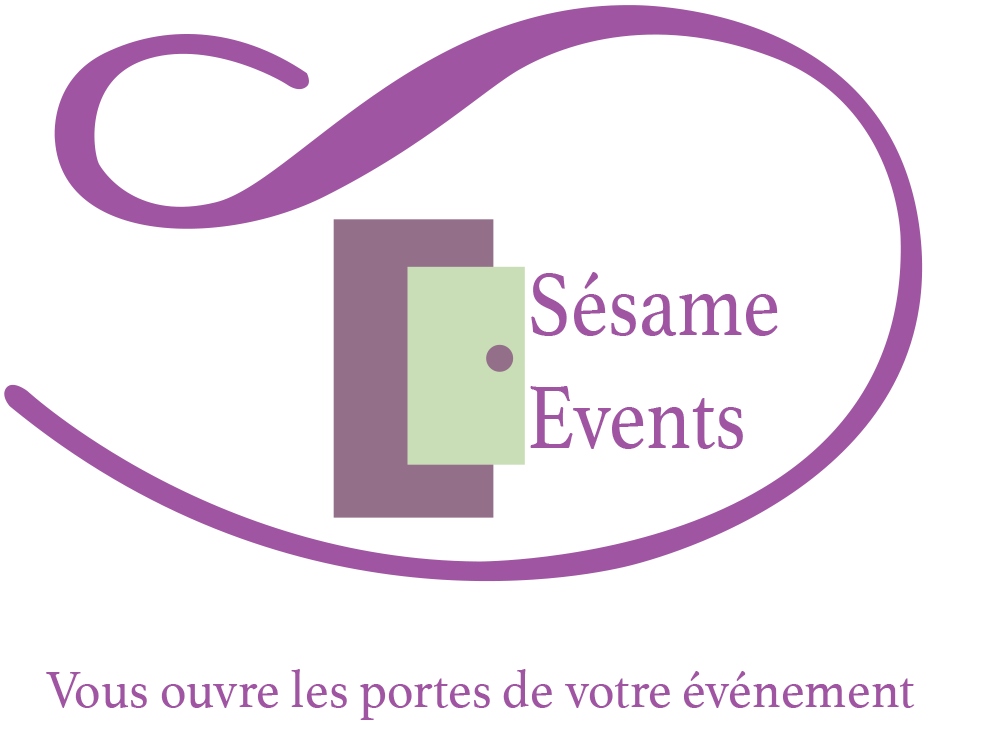 ESPACES DE CONVIVIALITE
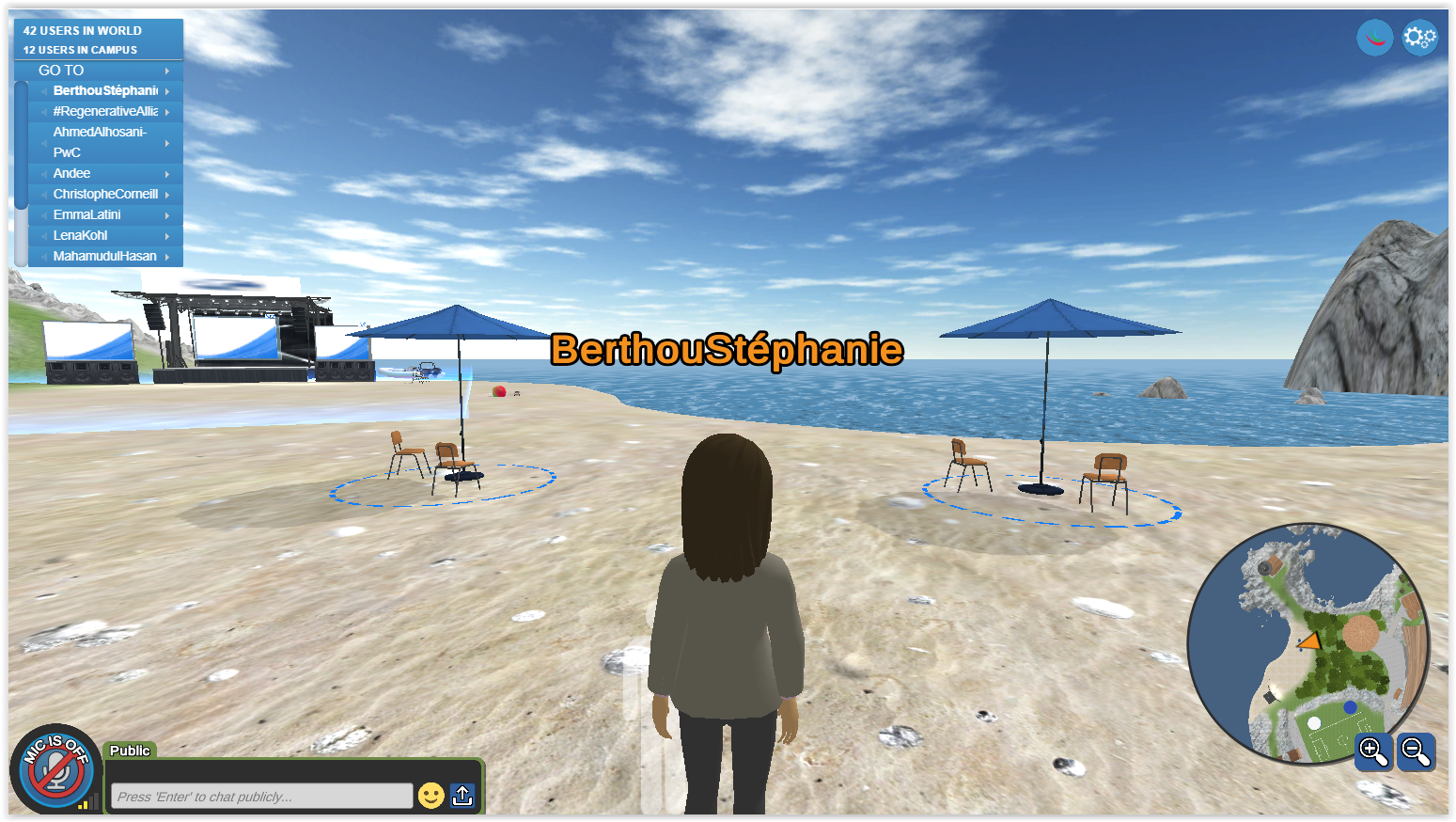 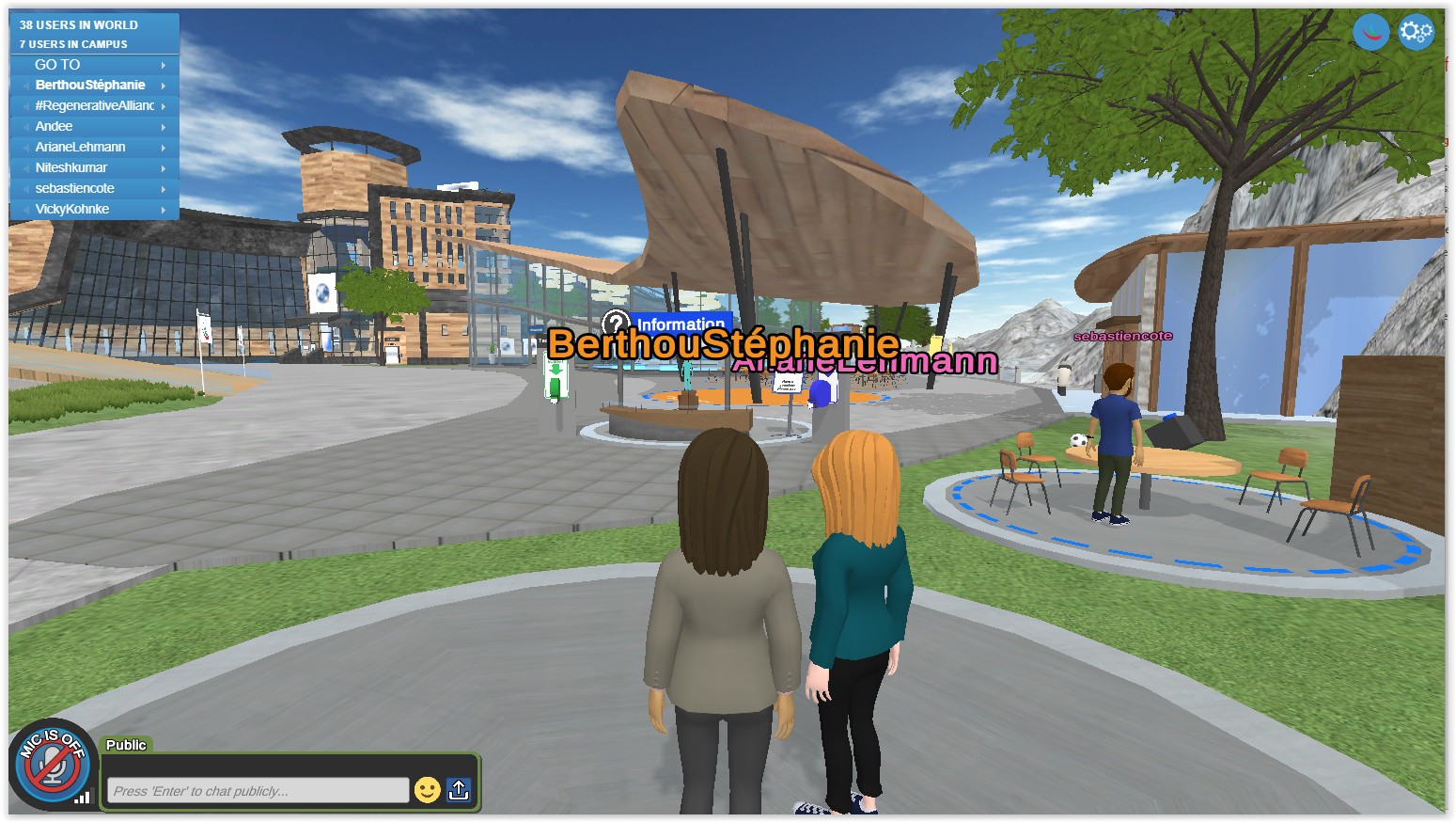 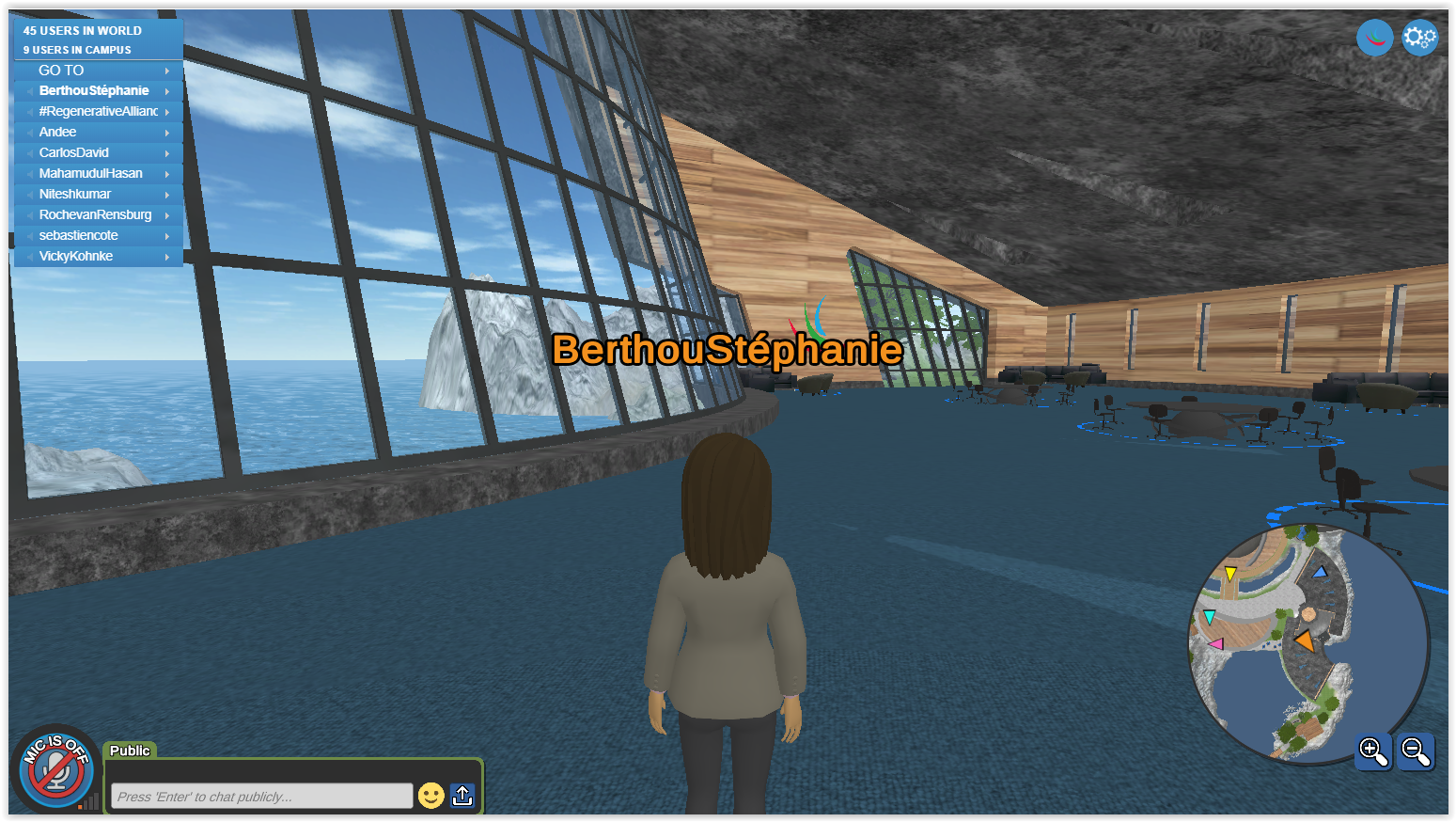 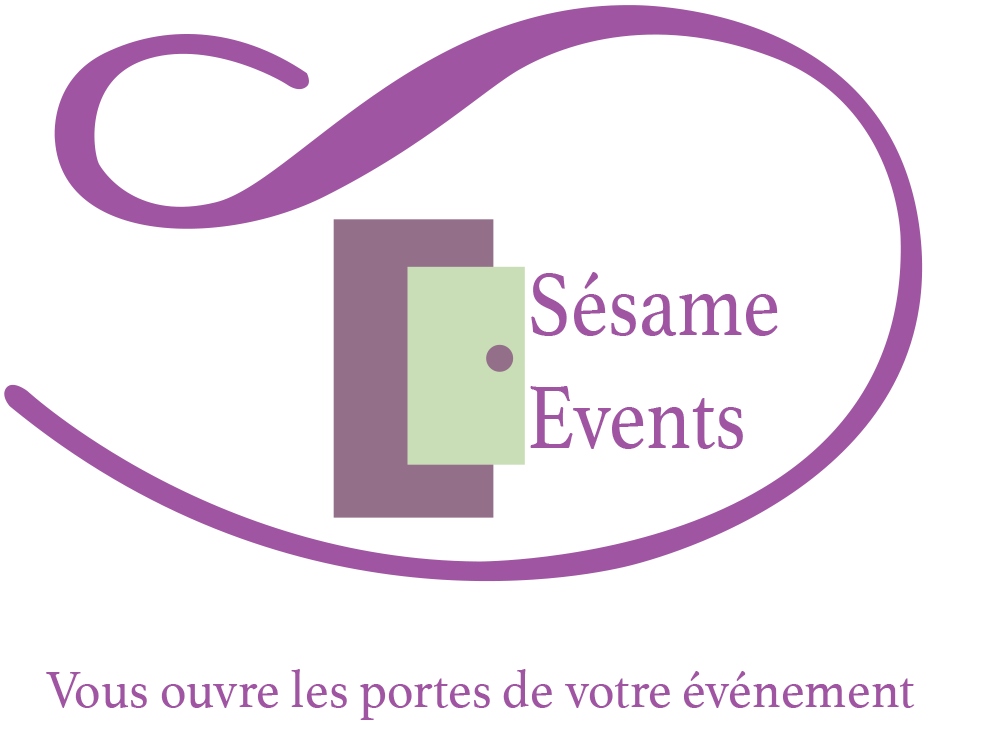 AFTERWORK
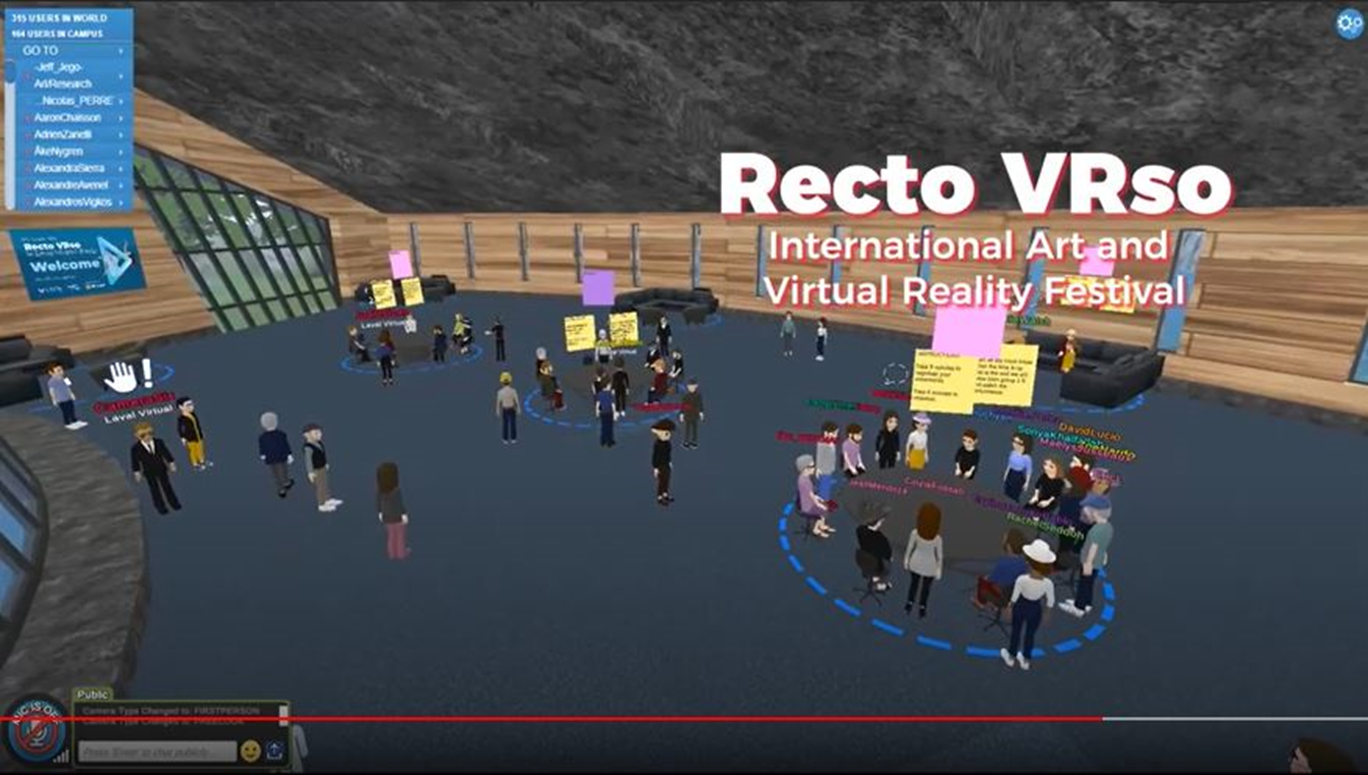 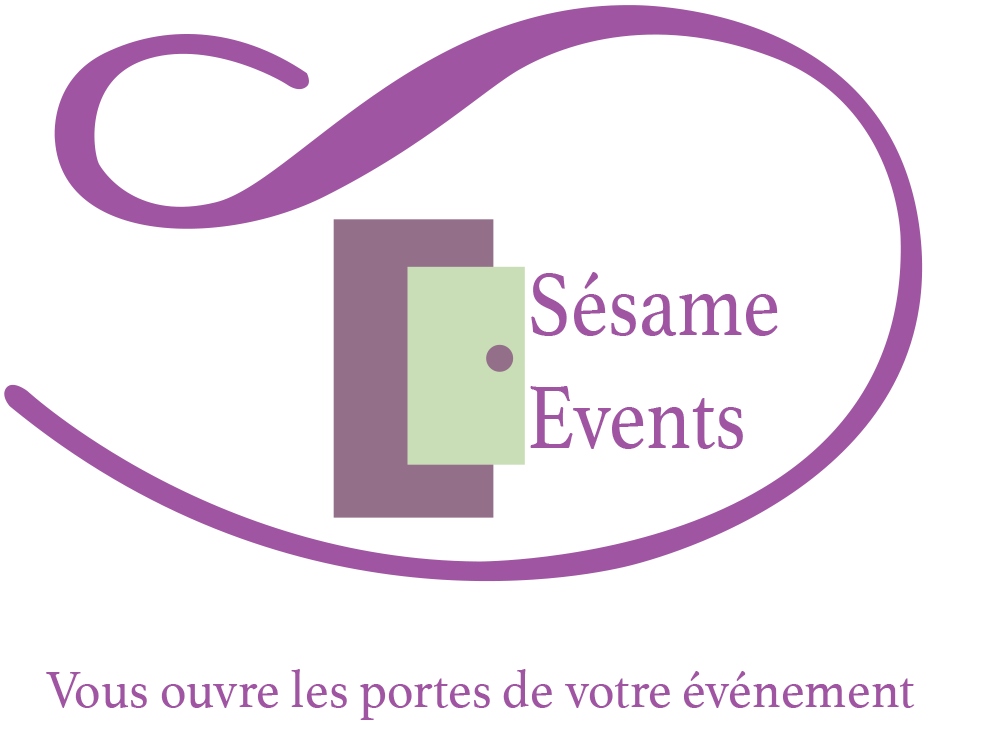 TEAM BUILDING
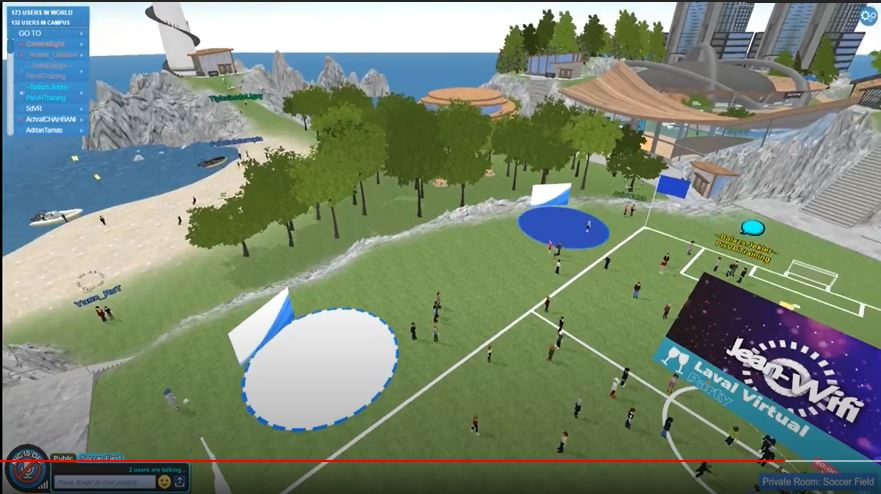 Organiser un match de foot – constituer des équipes
 (avec un passage au vestiaire pour le port des maillots
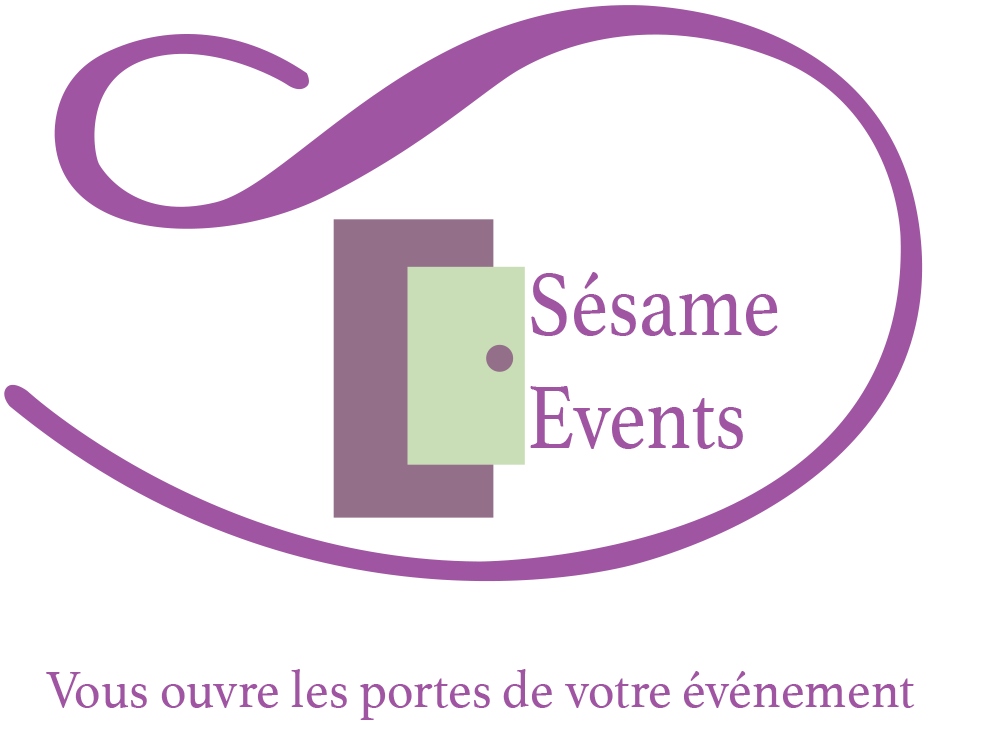 MEETING CAMPUS : AFTERWORK MER
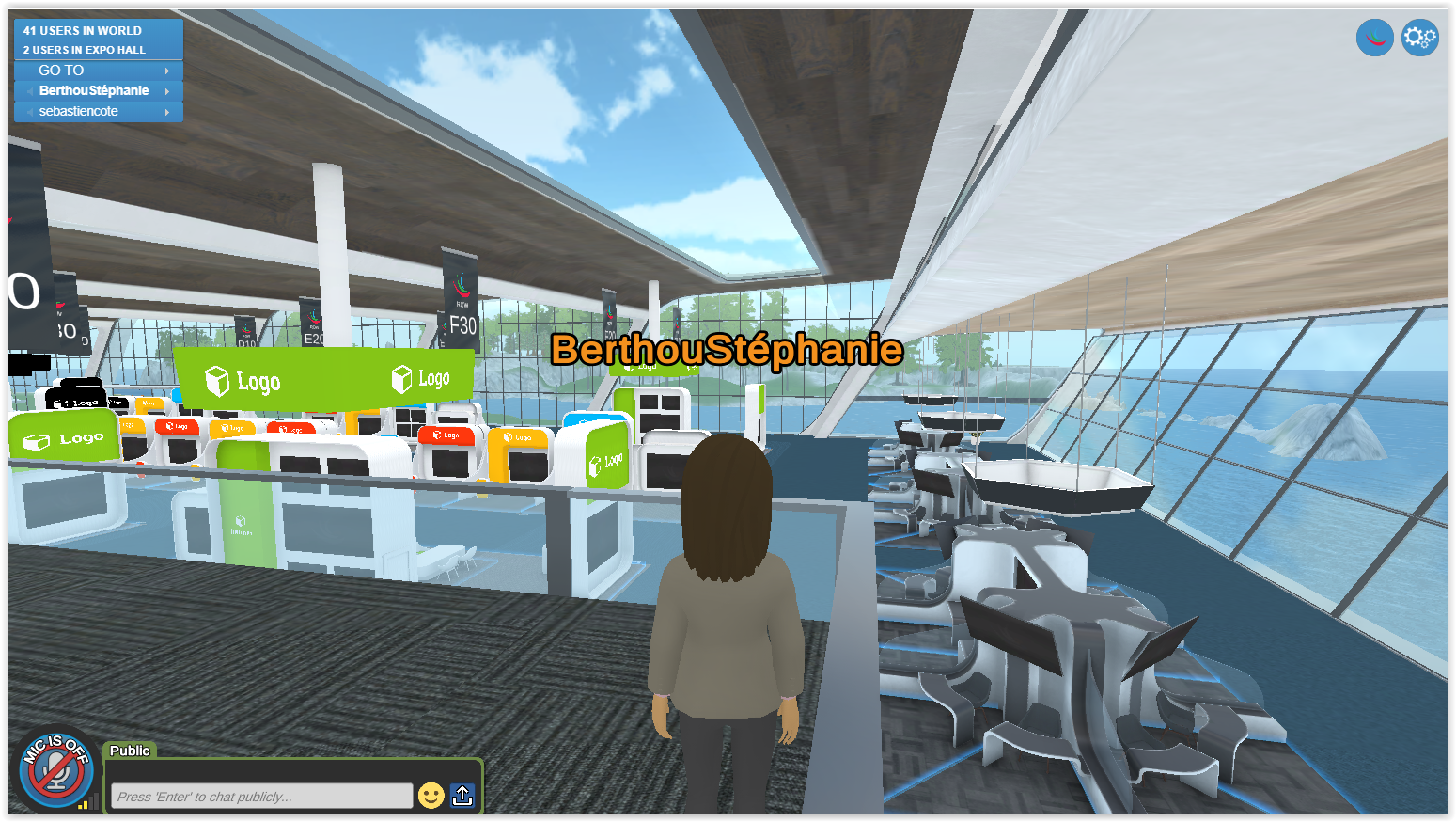 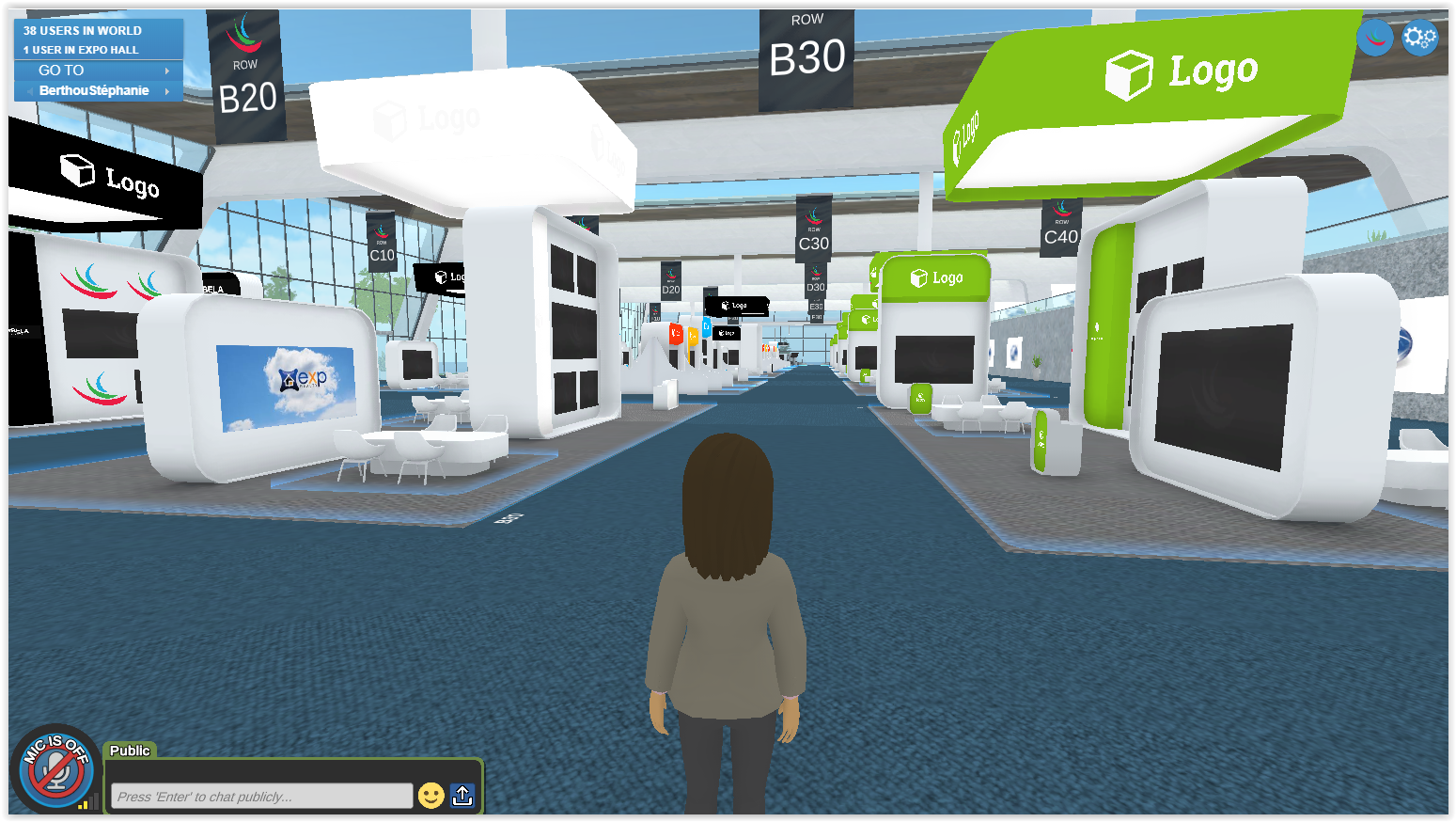 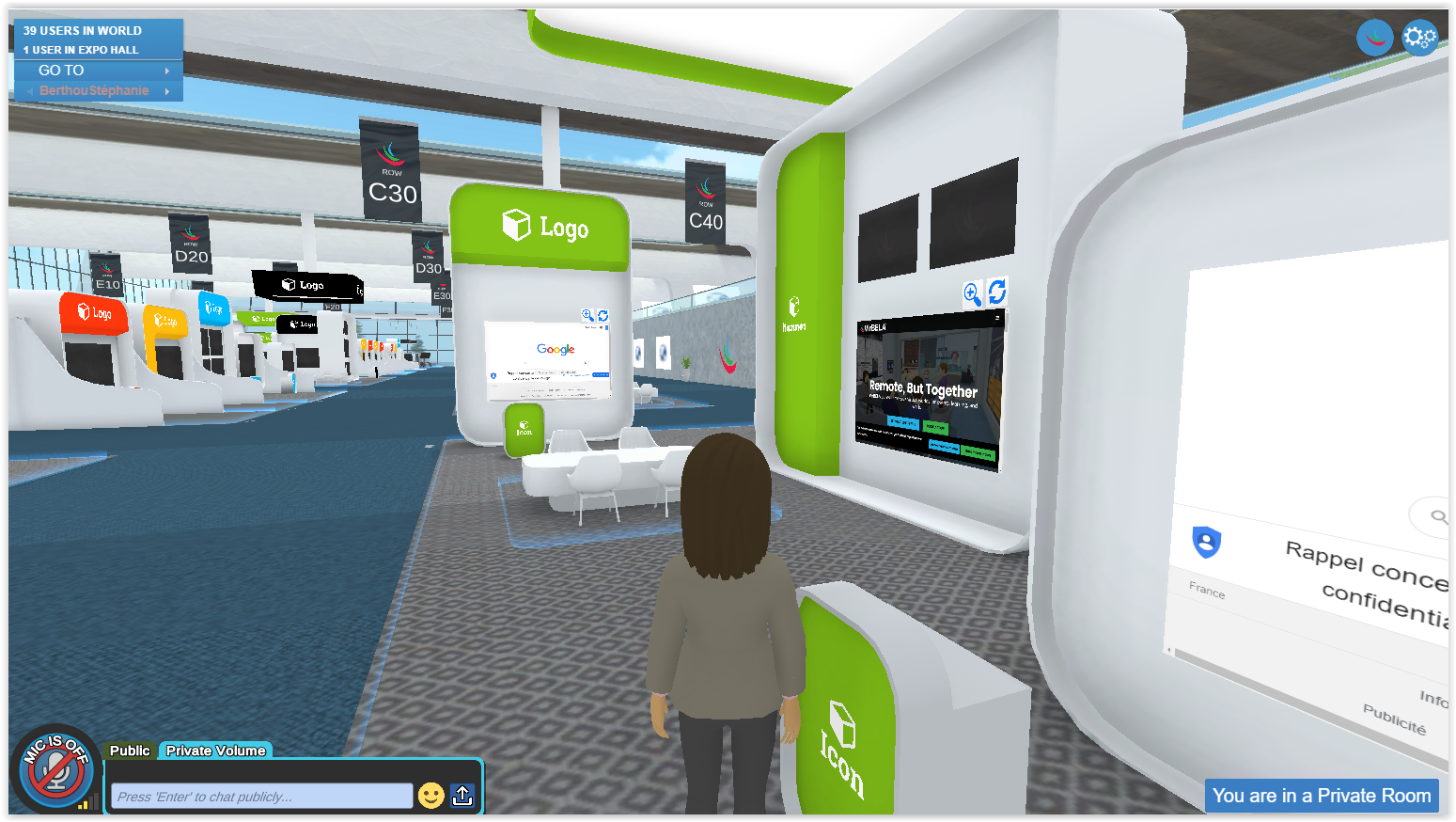 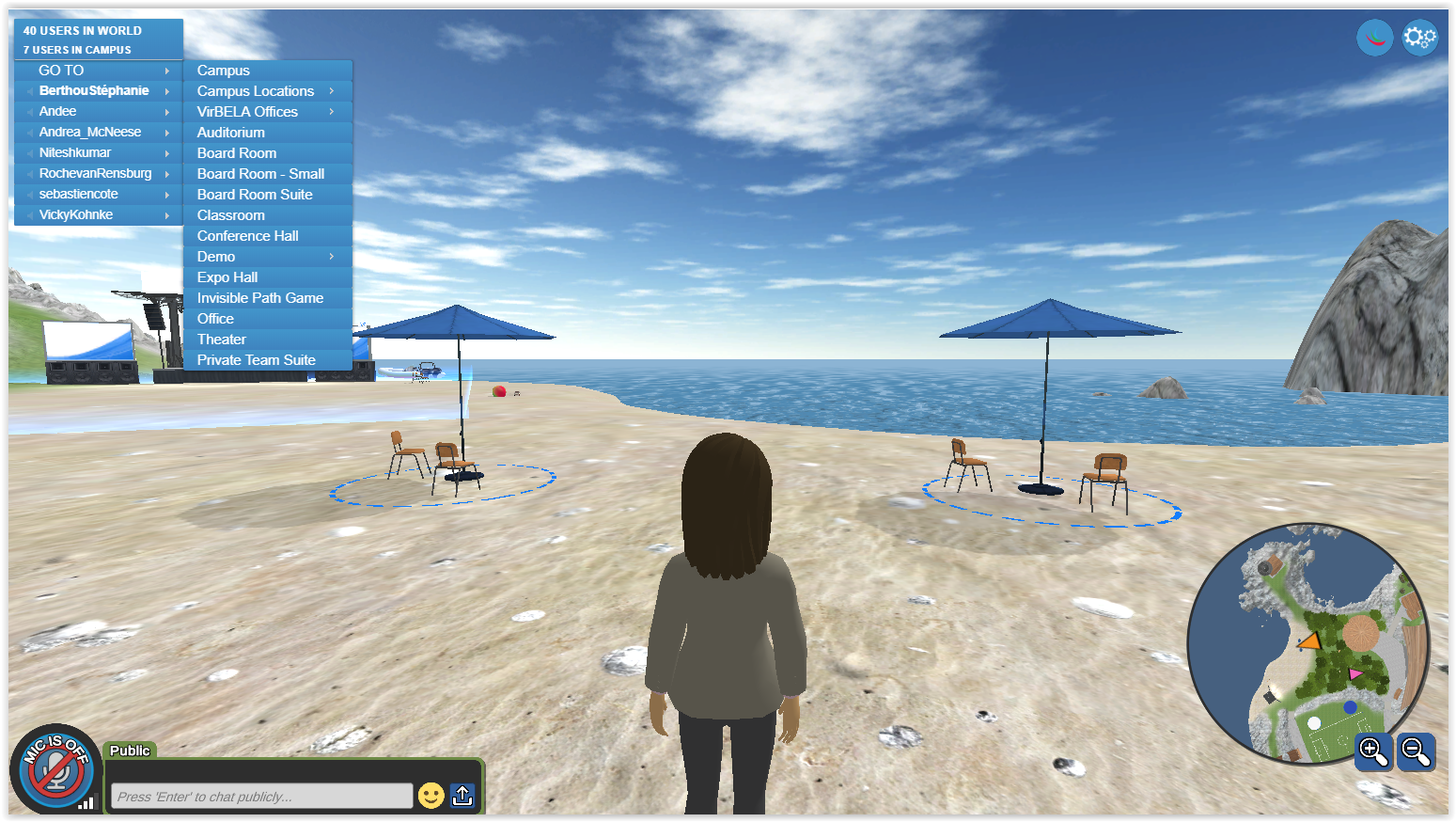 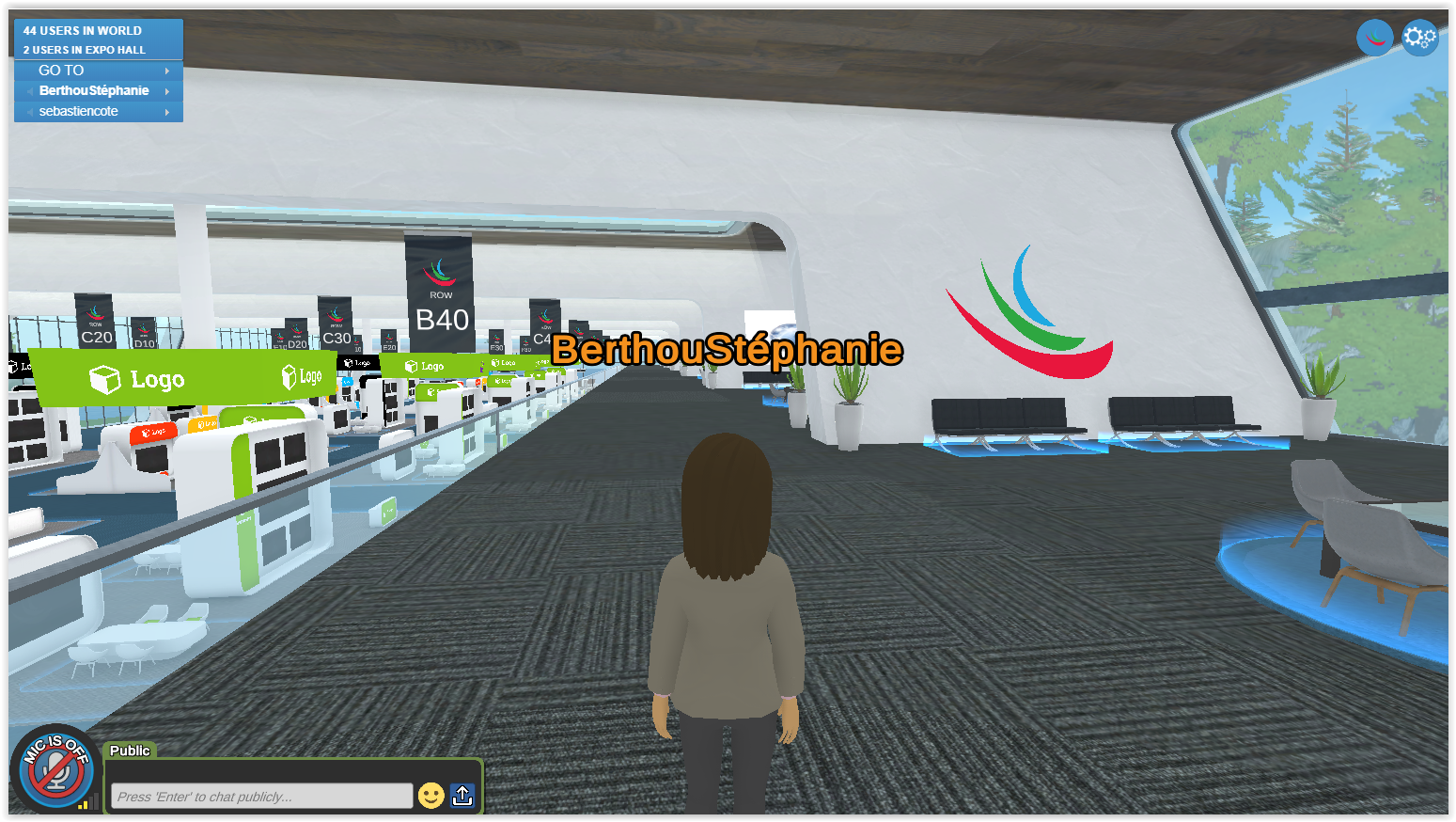 Un espace de « respiration » avec zone de confidentialité 
ou un espace événementiel pour une « beach party »
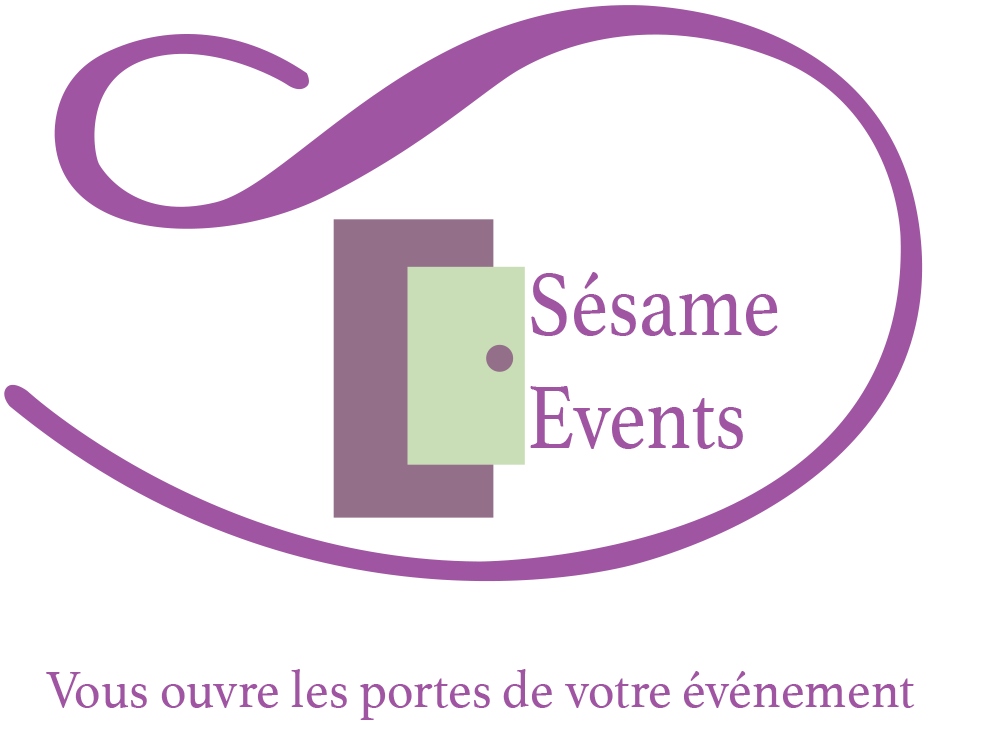 SALLE DE CONCERT
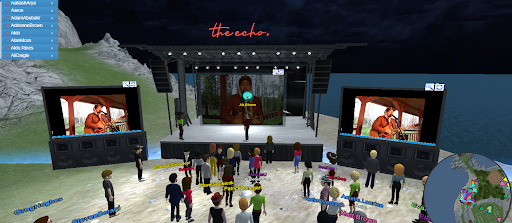 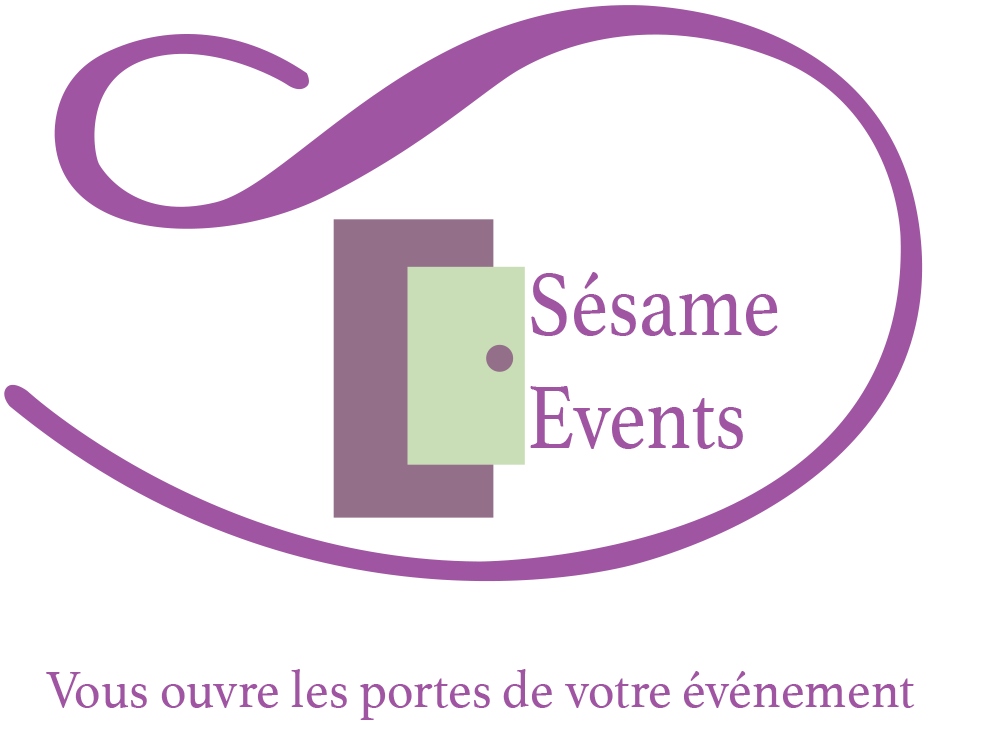 FEU D ARTIFICE
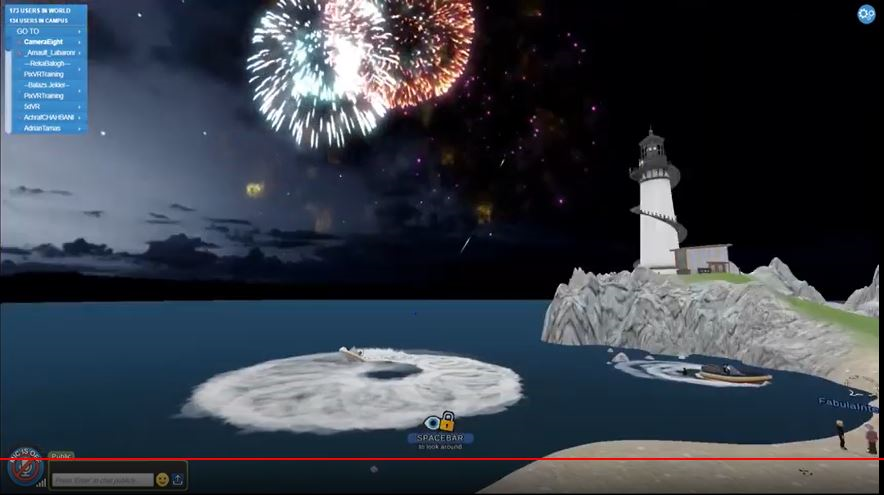 MEETING EVENT LIFE
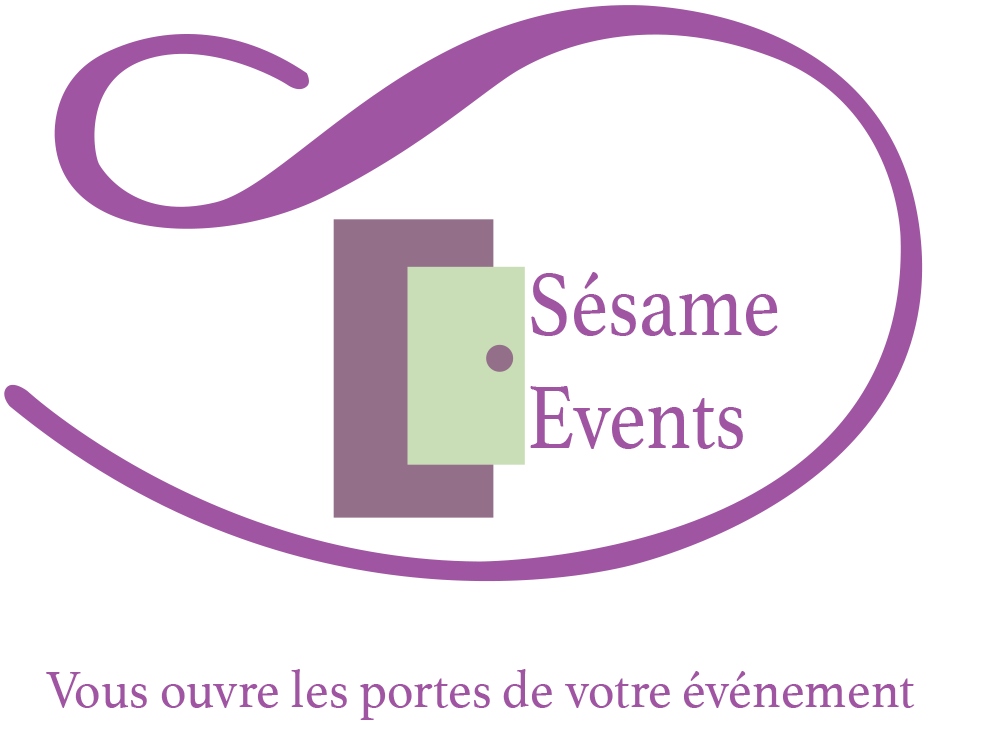 Nous offrons une solution d'engagement social et de communication dans un environnement virtuel qui transforme les réunions régulières en expériences de réseautage virtuel inoubliables.L'environnement du monde virtuel est conçu pour promouvoir l'interaction sociale et la collaboration entre les participants. Cette expérience est conçue pour prendre en charge plus de 10 000 utilisateurs simultanément à partir de n'importe où dans le monde. Chacune des solutions que nous vous proposons est adaptable, personnalisable aux couleurs de votre entreprise 

Nous travaillons en étroite collaboration avec les organisateurs, les présentateurs et les participants de votre événement. Nous fournissons également un soutien logistique durant tout  l'événement pour garantir son bon déroulement.

Notre plateforme MEETING EVENT LIFE permet à votre entreprise de réunir l’ensemble de vos équipes tout en limitant les coûts liés aux déplacements et en préservant la santé de chacun.
Ce document est exclusivement réservé à l’usage interne de l’entreprise.
		Lien vers la Vidéo de démonstration  sont protégés au titre de la (You tube)pour la production
et la création artistique de l’entreprise

Pour plus d’informations, merci de nous consulter.
06 26 17 32 62
s.berthou@sesame.events
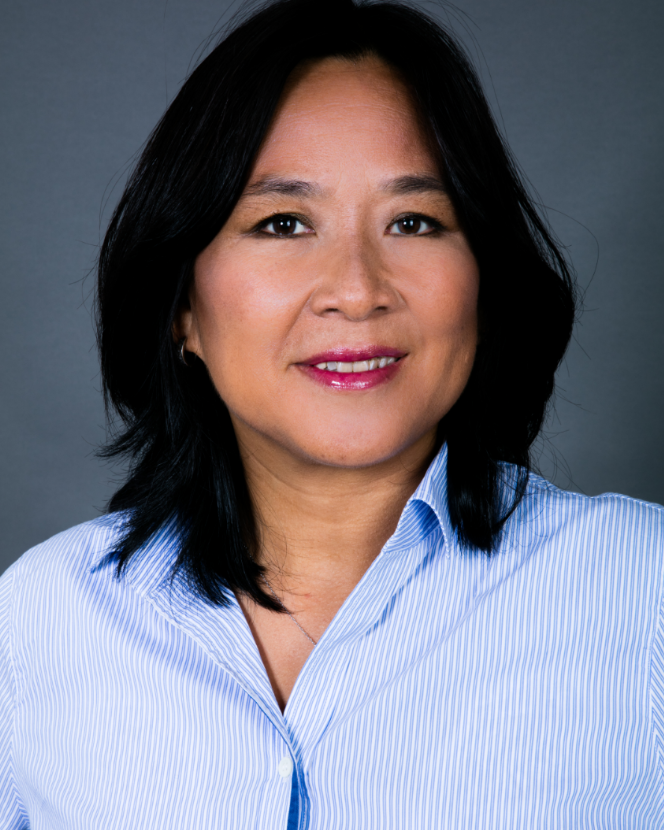 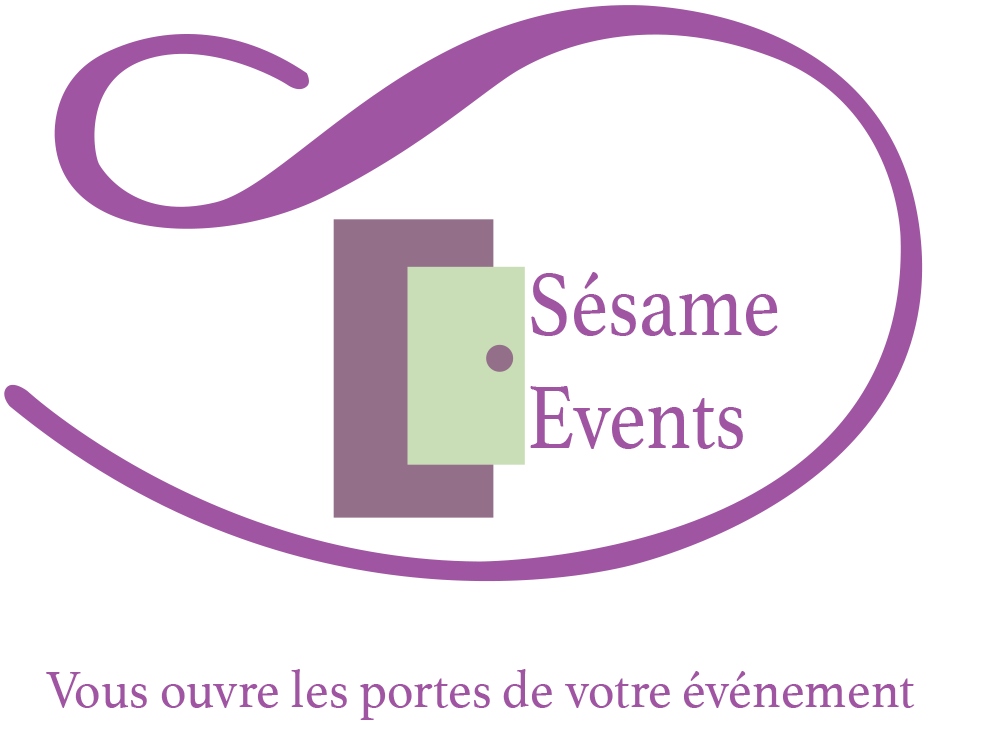